Meet The ProfessorOptimizing the Management of Colorectal Cancer
Christopher Lieu, MDAssociate Professor of MedicineAssociate Director for Clinical ResearchCo-Director, GI Medical OncologyUniversity of Colorado Cancer CenterAurora, Colorado
Meet The Professor Program Participating Faculty
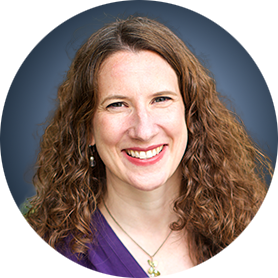 Stacey A Cohen, MD
Associate Professor
Fred Hutchinson Cancer Center
University of Washington
Seattle, Washington
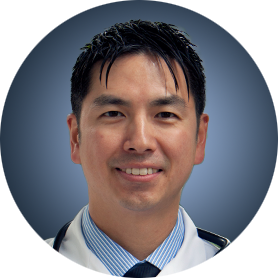 Christopher Lieu, MDAssociate Professor of MedicineAssociate Director for Clinical ResearchCo-Director, GI Medical OncologyUniversity of Colorado Cancer CenterAurora, Colorado
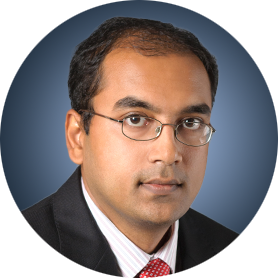 Arvind Dasari, MD, MS
Associate Professor
Department of Gastrointestinal Medical Oncology
The University of Texas 
MD Anderson Cancer Center
Houston, Texas
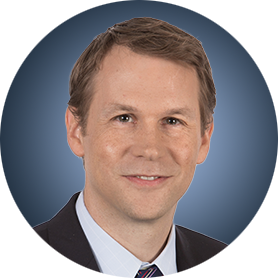 John Strickler, MD
Associate Professor
Duke University
Durham, North Carolina
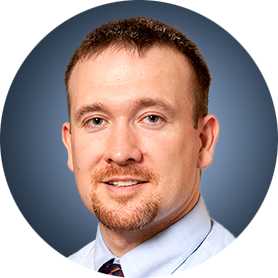 Dustin Deming, MD
ACI/Schwenn Family Associate Professor
University of Wisconsin Carbone Cancer Center
Madison, Wisconsin
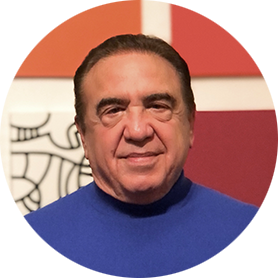 MODERATOR
Neil Love, MDResearch To PracticeMiami, Florida
Commercial Support
This activity is supported by educational grants from Lilly, Natera Inc, and Seagen Inc.
Research To Practice CME Planning Committee Members, Staff and Reviewers
Planners, scientific staff and independent reviewers for Research To Practice have no relevant conflicts of interest to disclose.
Dr Lieu — Disclosures
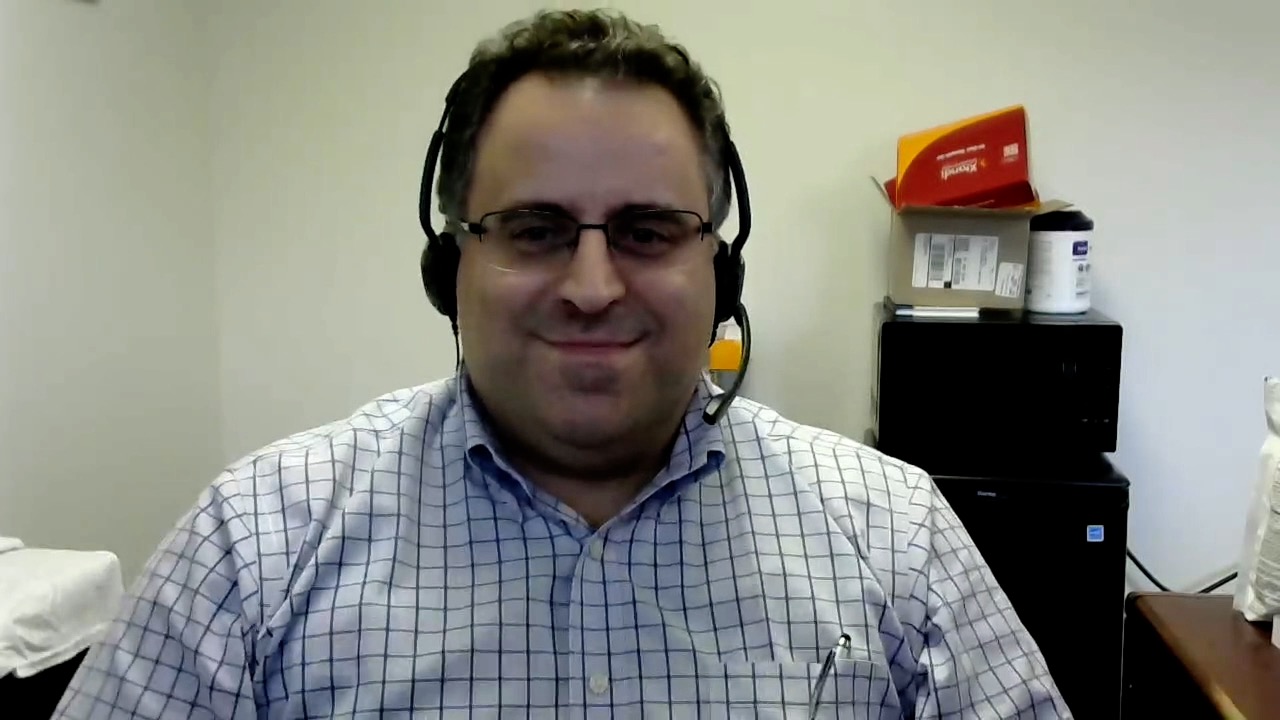 Georges Azzi, MD  
Holy Cross Health  
Fort Lauderdale, Florida
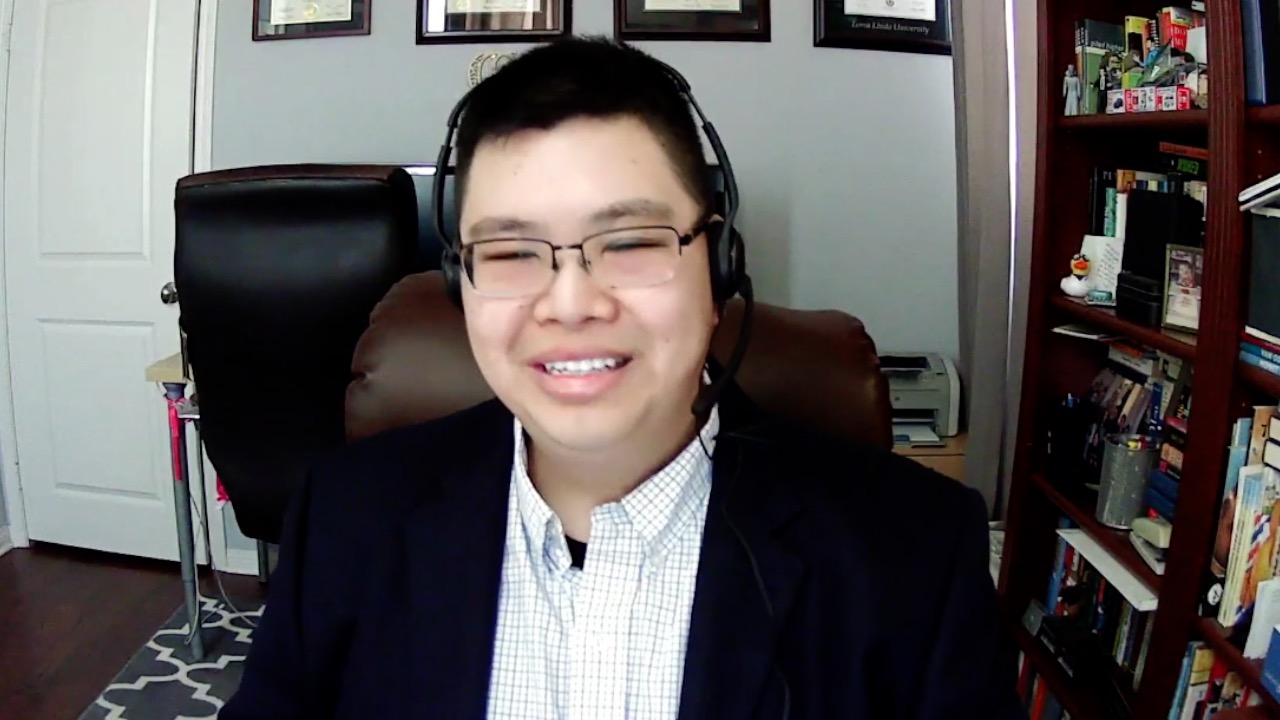 Eric H Lee, MD, PhD 
Compassionate Cancer Care Medical Group 
Fountain Valley, California
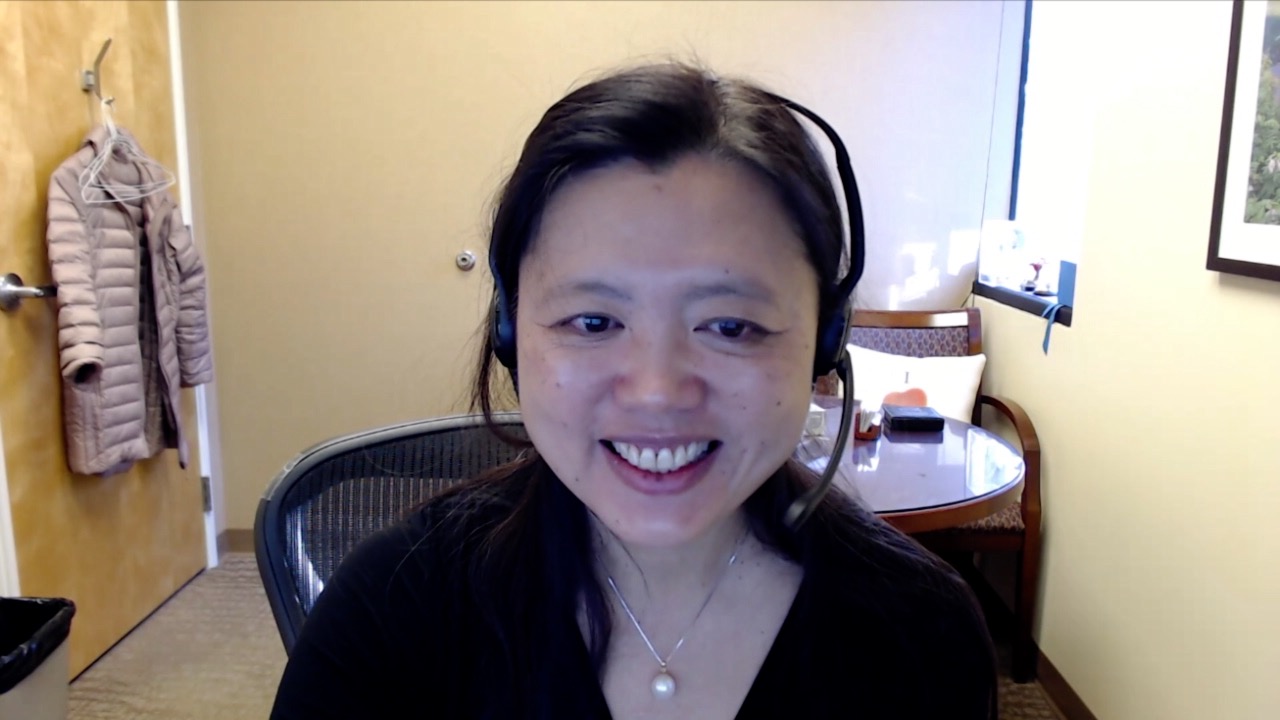 Gigi Chen, MDJohn Muir HealthPleasant Hill, California
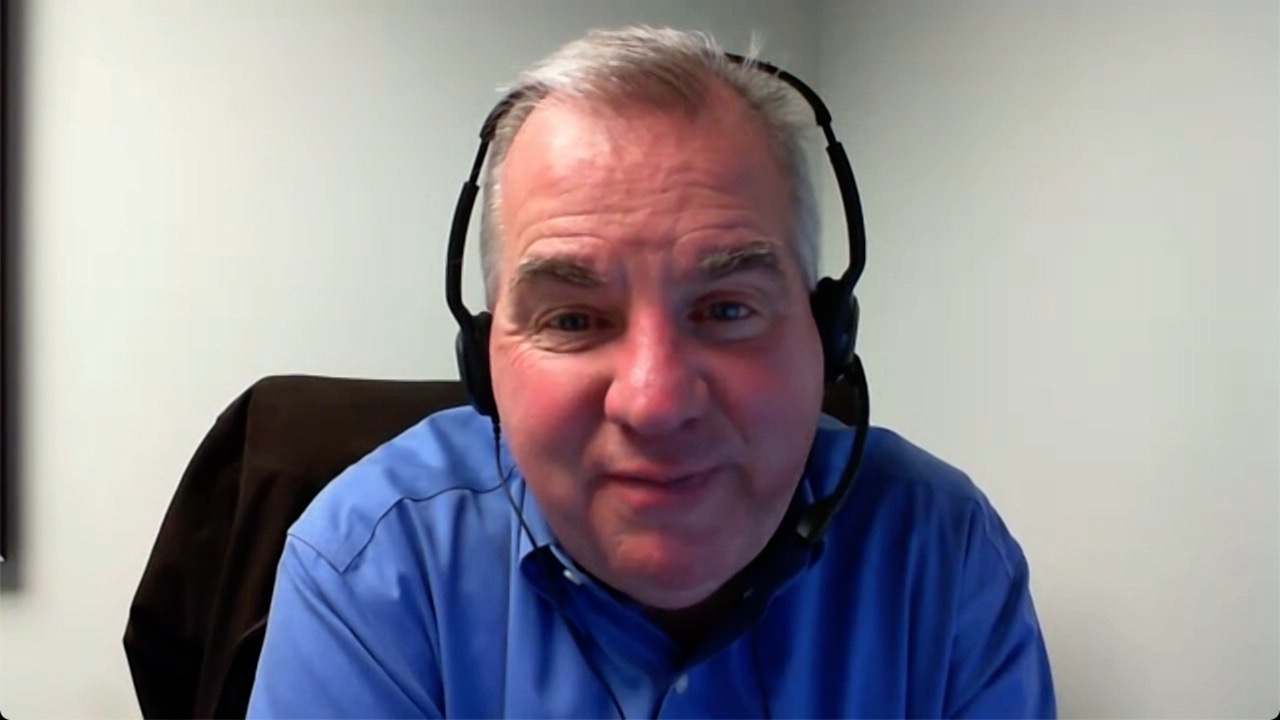 William R Mitchell, MD  
Southern Oncology Specialists  
Charlotte, North Carolina
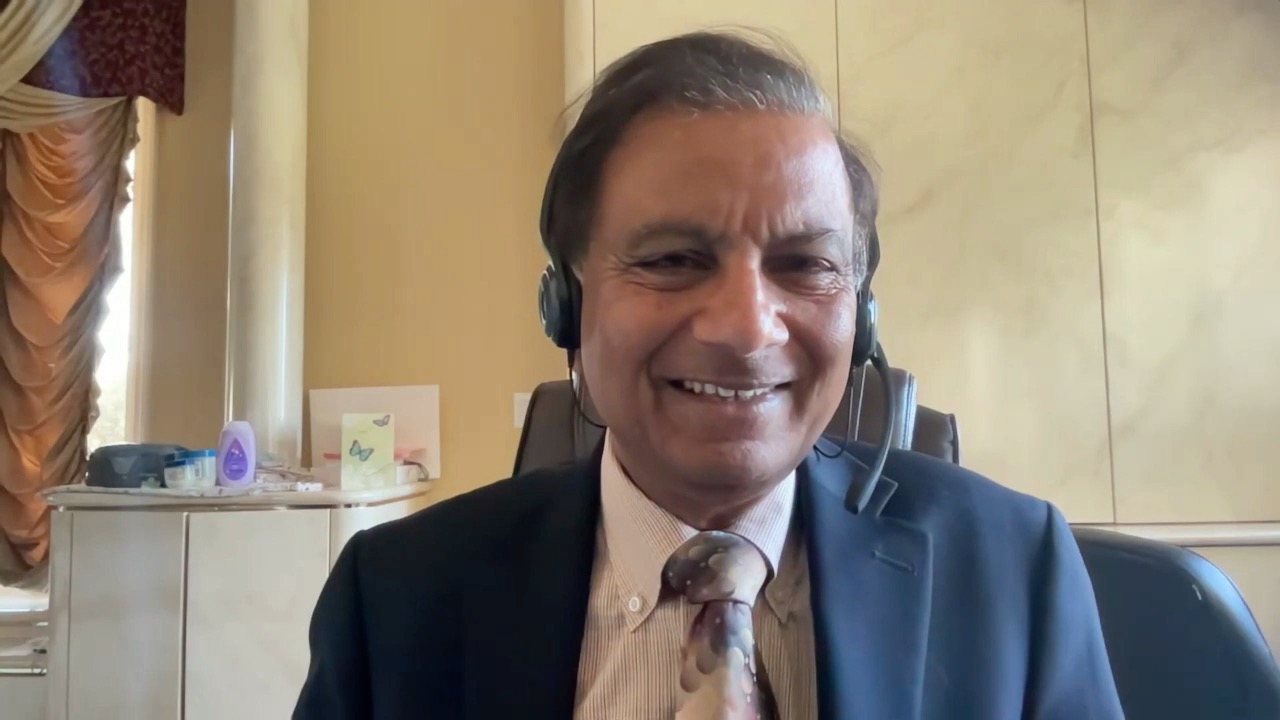 Sunil Gandhi, MD 
Florida Cancer Specialists 
Lecanto, Florida
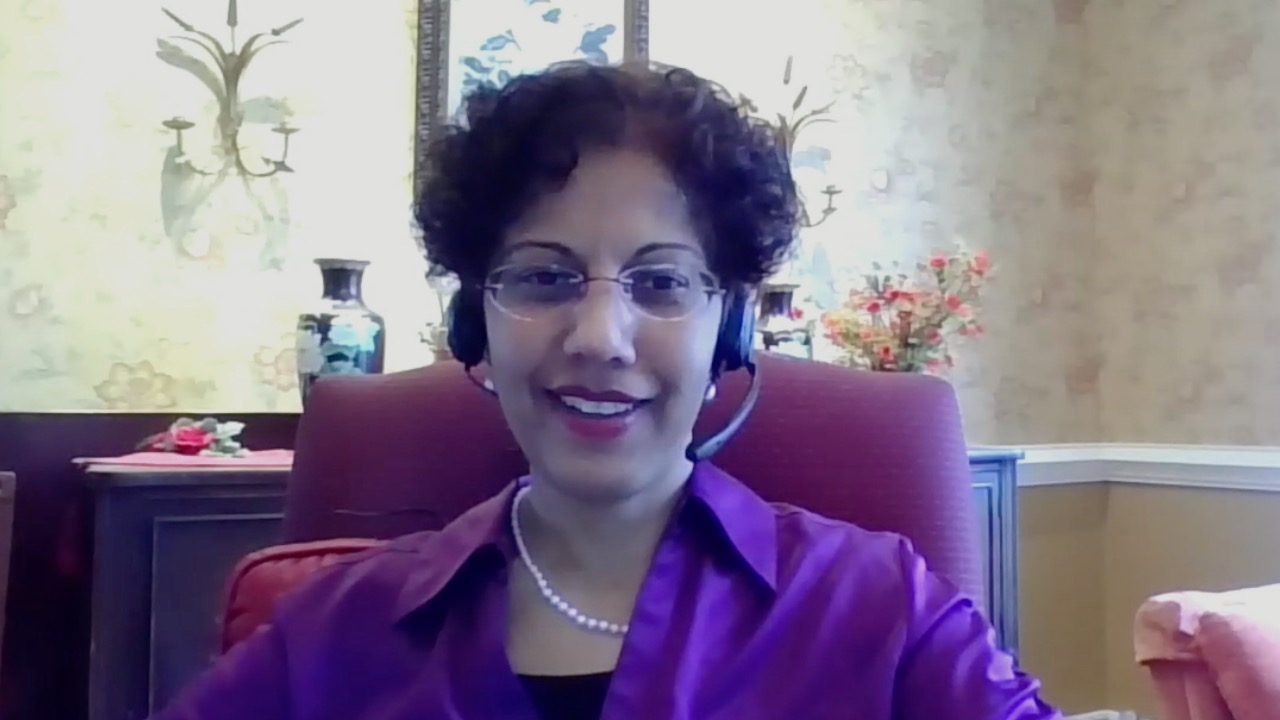 Priya Rudolph, MD, PhD 
Georgia Cancer Specialists 
Athens, Georgia
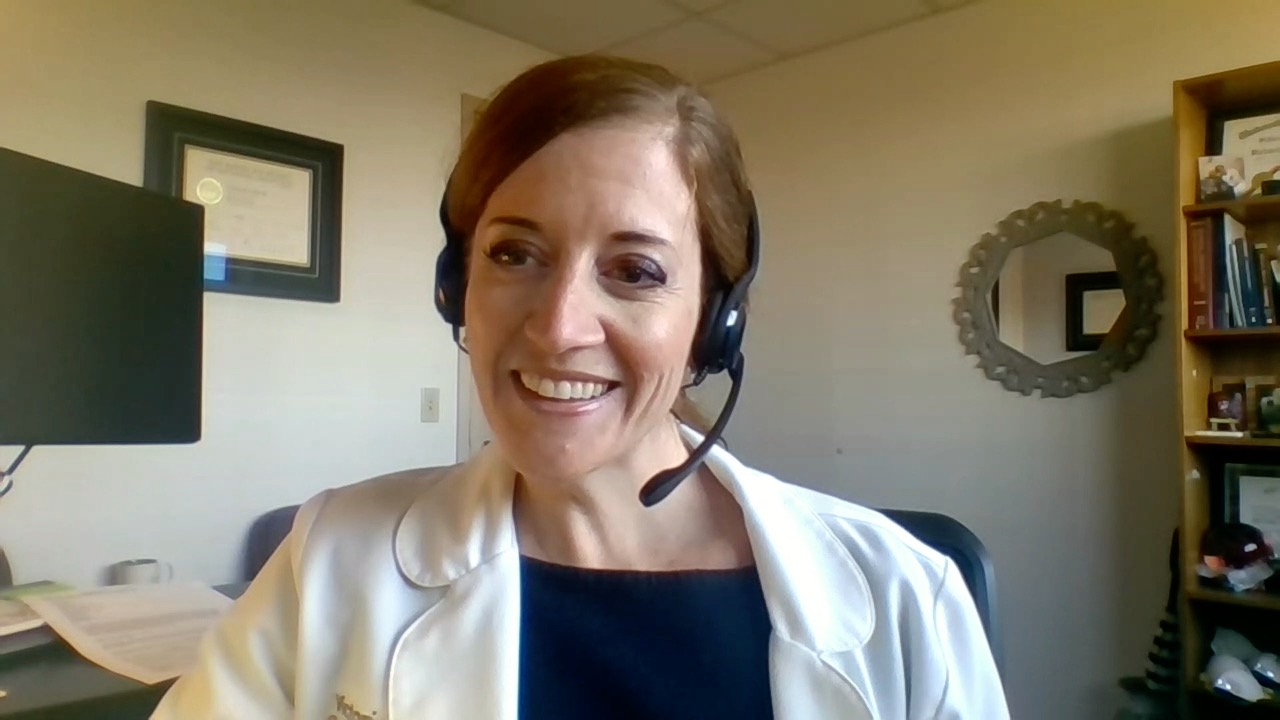 Victoria Giffi, MD 
Meritus Hematology and Oncology Specialists 
Hagerstown, Maryland
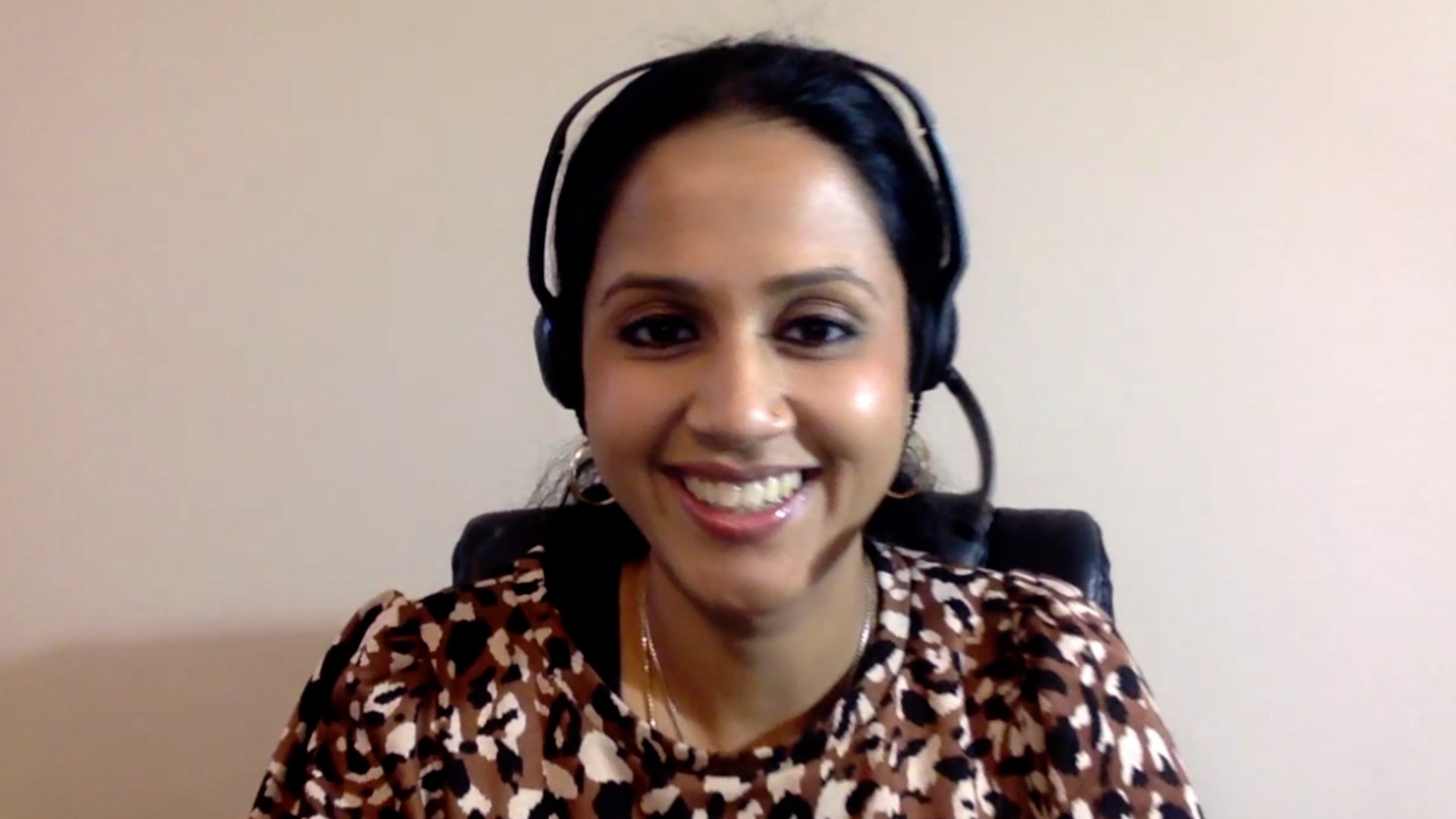 Swati Vishwanathan, MD  
United Hospital Center WVU Medicine  
Bridgeport, West Virginia
Meet The Professor with Dr Lieu
Introduction: Early-Onset Colorectal Cancer
MODULE 1: Localized Disease
MODULE 2: Metastatic Disease
MODULE 3: HER2-Positive Disease
MODULE 4: MSI-H Disease; BRAF-Mutant Disease
MODULE 5: Journal Club with Dr Lieu
MODULE 6: Appendix
Meet The Professor with Dr Lieu
Introduction: Early-Onset Colorectal Cancer
MODULE 1: Localized Disease
MODULE 2: Metastatic Disease
MODULE 3: HER2-Positive Disease
MODULE 4: MSI-H Disease; BRAF-Mutant Disease
MODULE 5: Journal Club with Dr Lieu
MODULE 6: Appendix
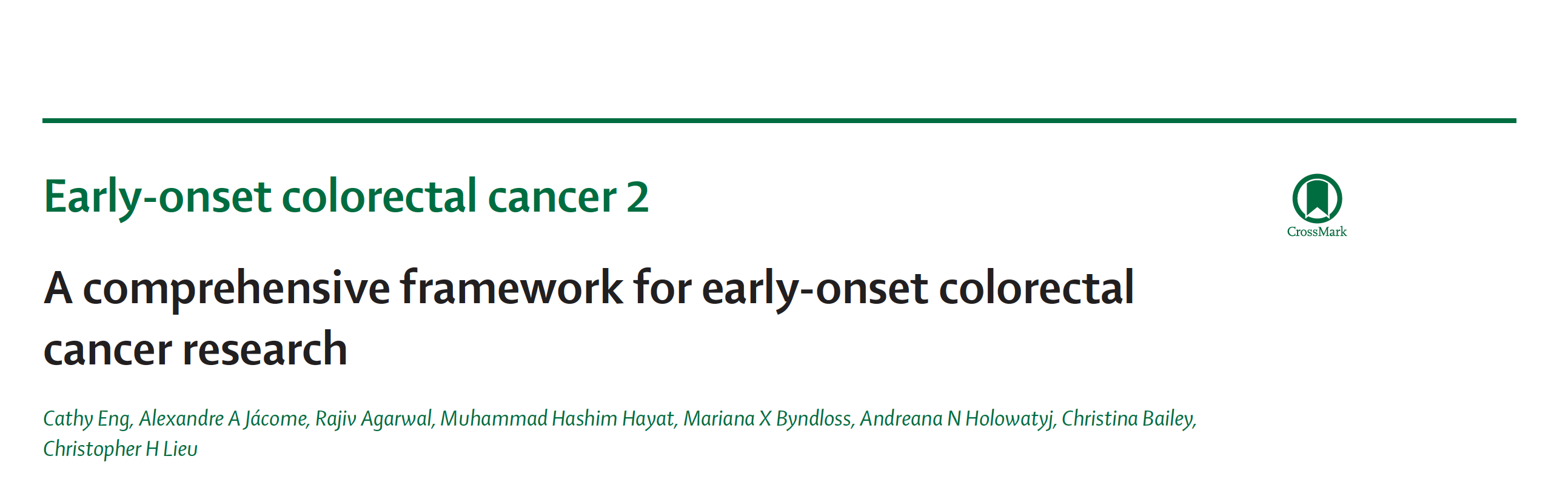 Lancet Oncol 2022;23(3):e116-28.
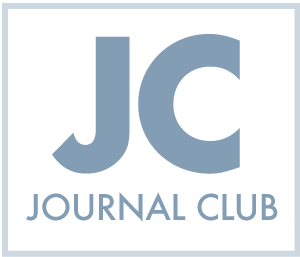 Factors Associated with Dysbiosis and Early-Onset Colorectal Cancer
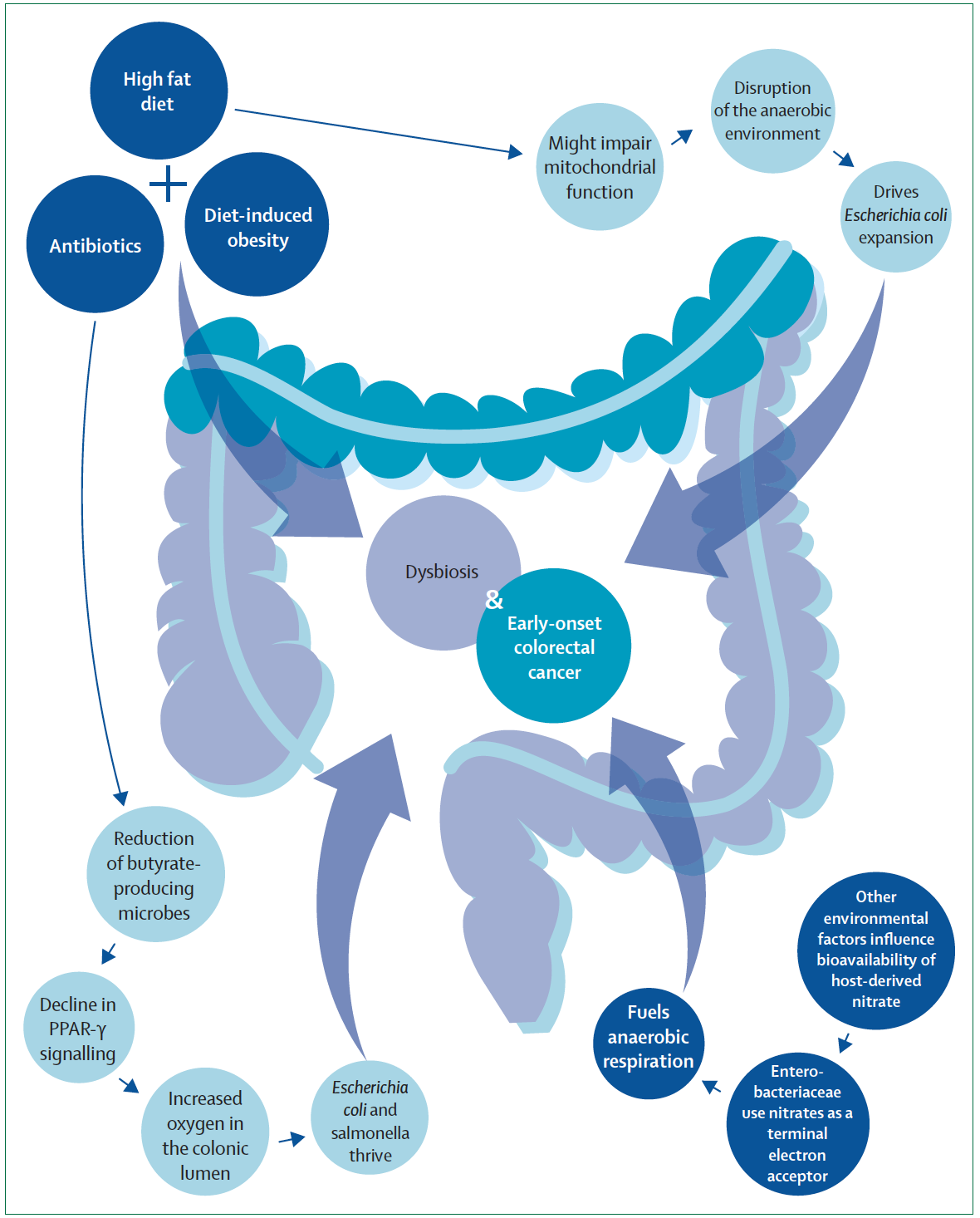 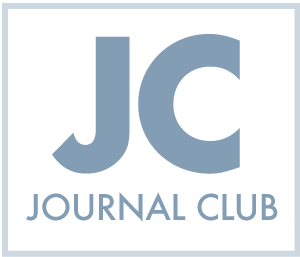 Eng C et al. Lancet Oncol 2022;23(3):e116-28.
Proposed Conceptual Framework for Cancer Care for Early-Onset Colorectal Cancer
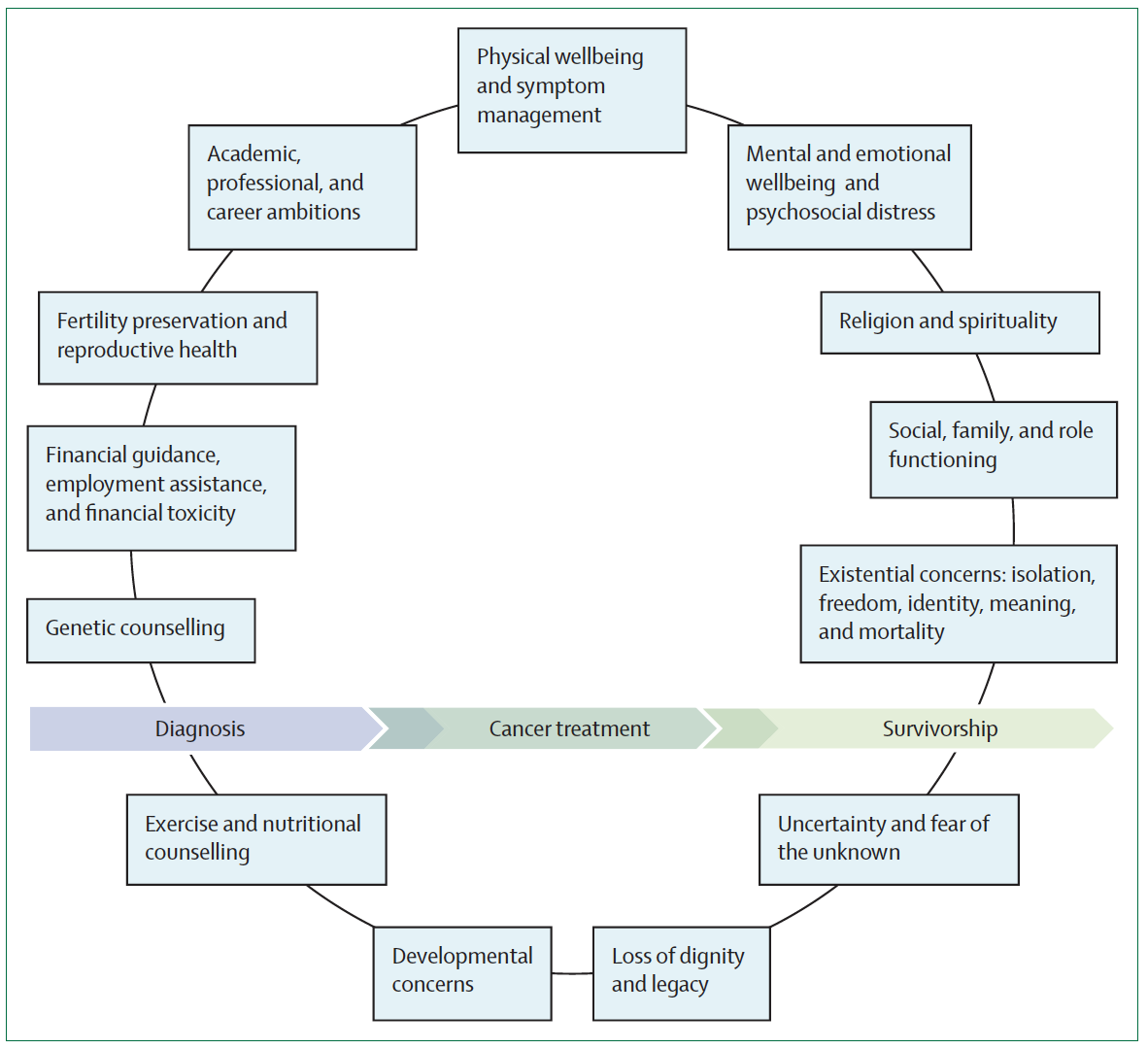 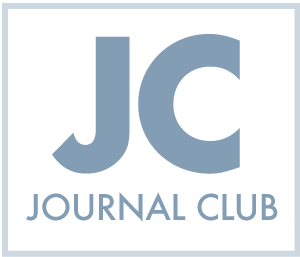 Eng C et al. Lancet Oncol 2022;23(3):e116-28.
Economic Consequences of Cancer Treatment for Adults with Colorectal Cancer
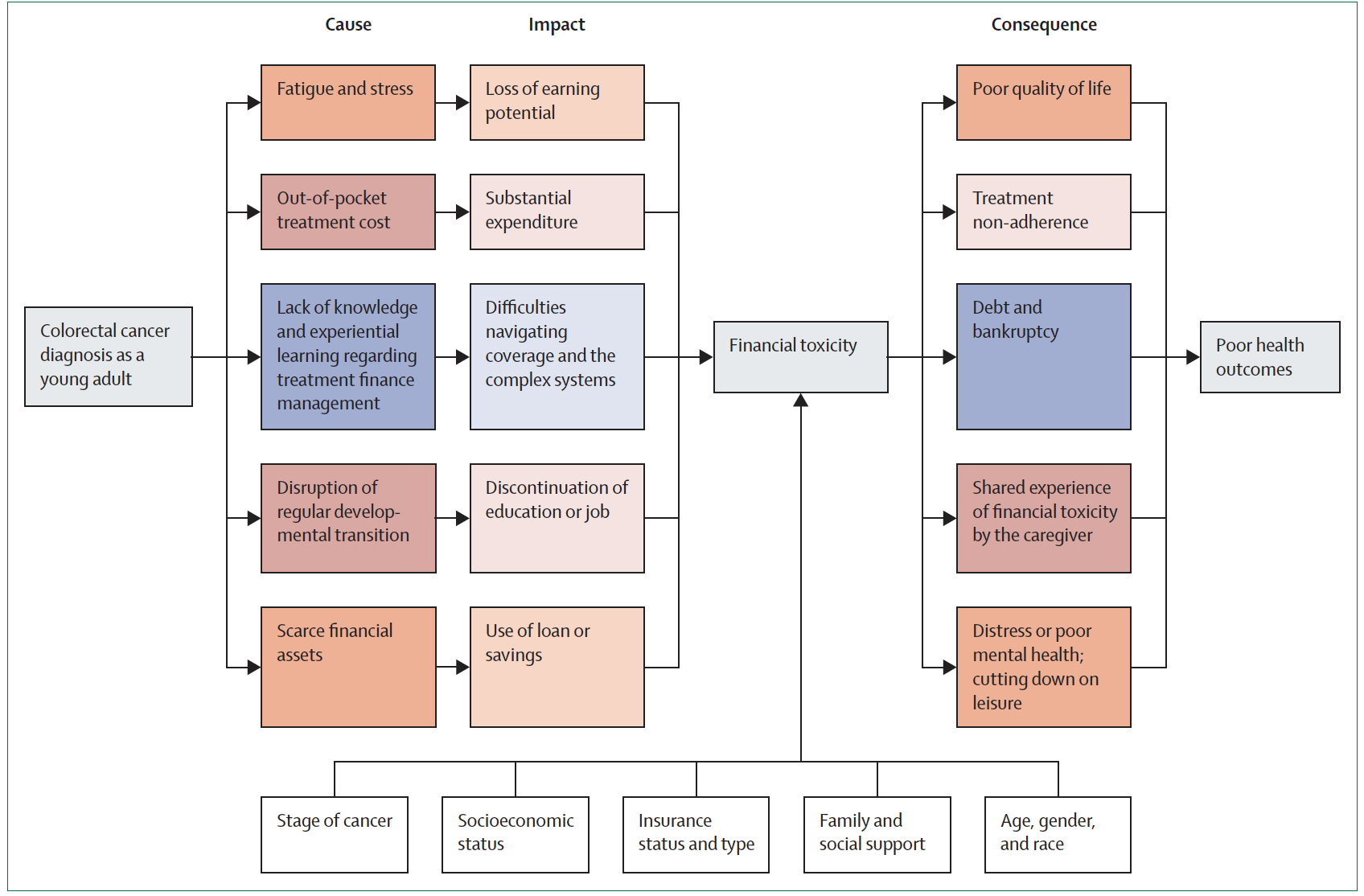 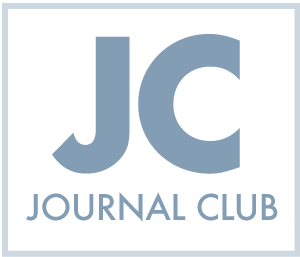 Eng C et al. Lancet Oncol 2022;23(3):e116-28.
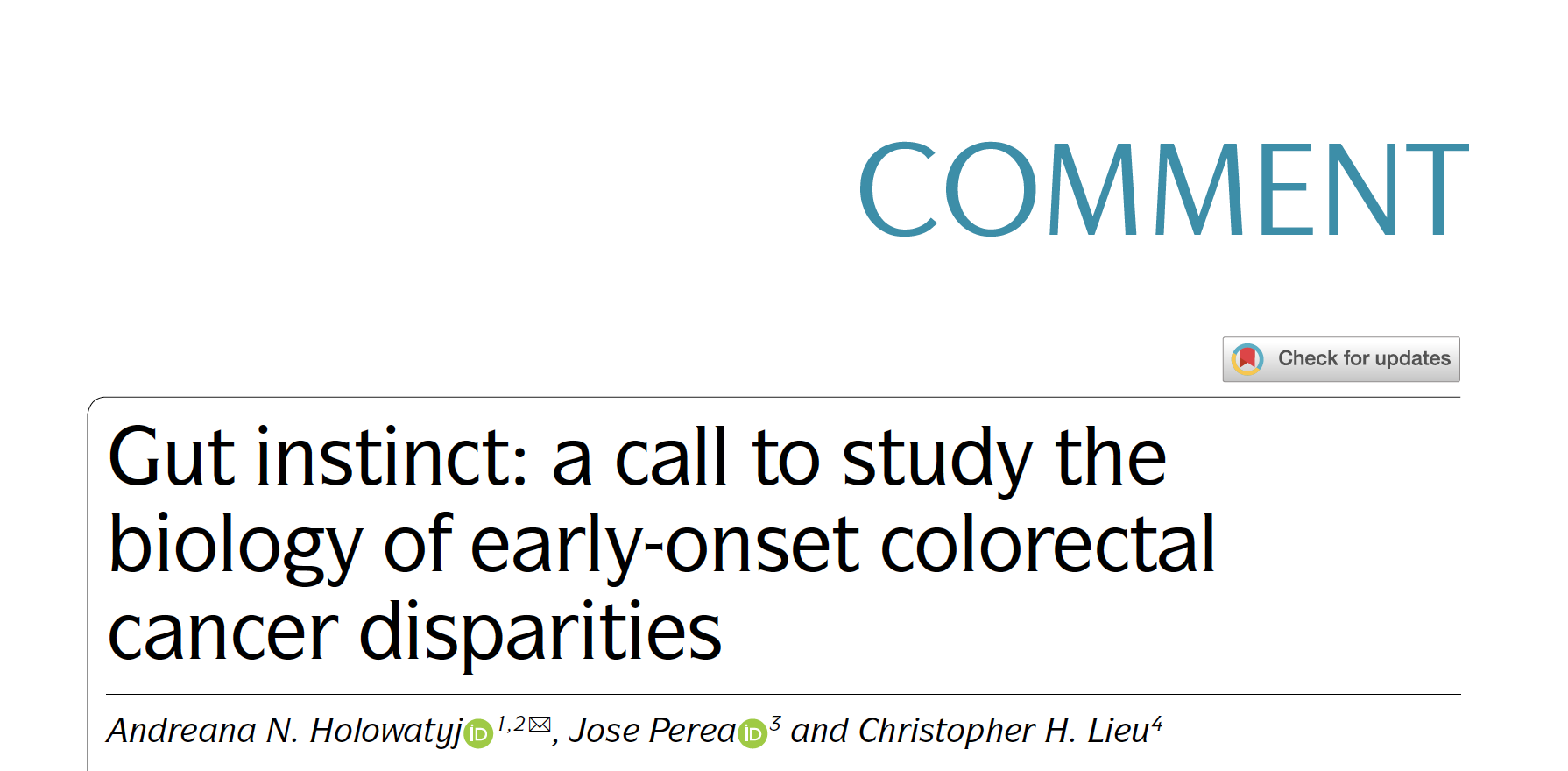 Nat Rev Cancer 2021 Jun;21(6):339-40.
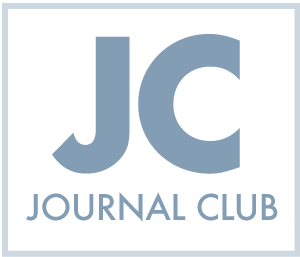 Multilevel Factors and Domains Contributing to Early-Onset CRC Disparities
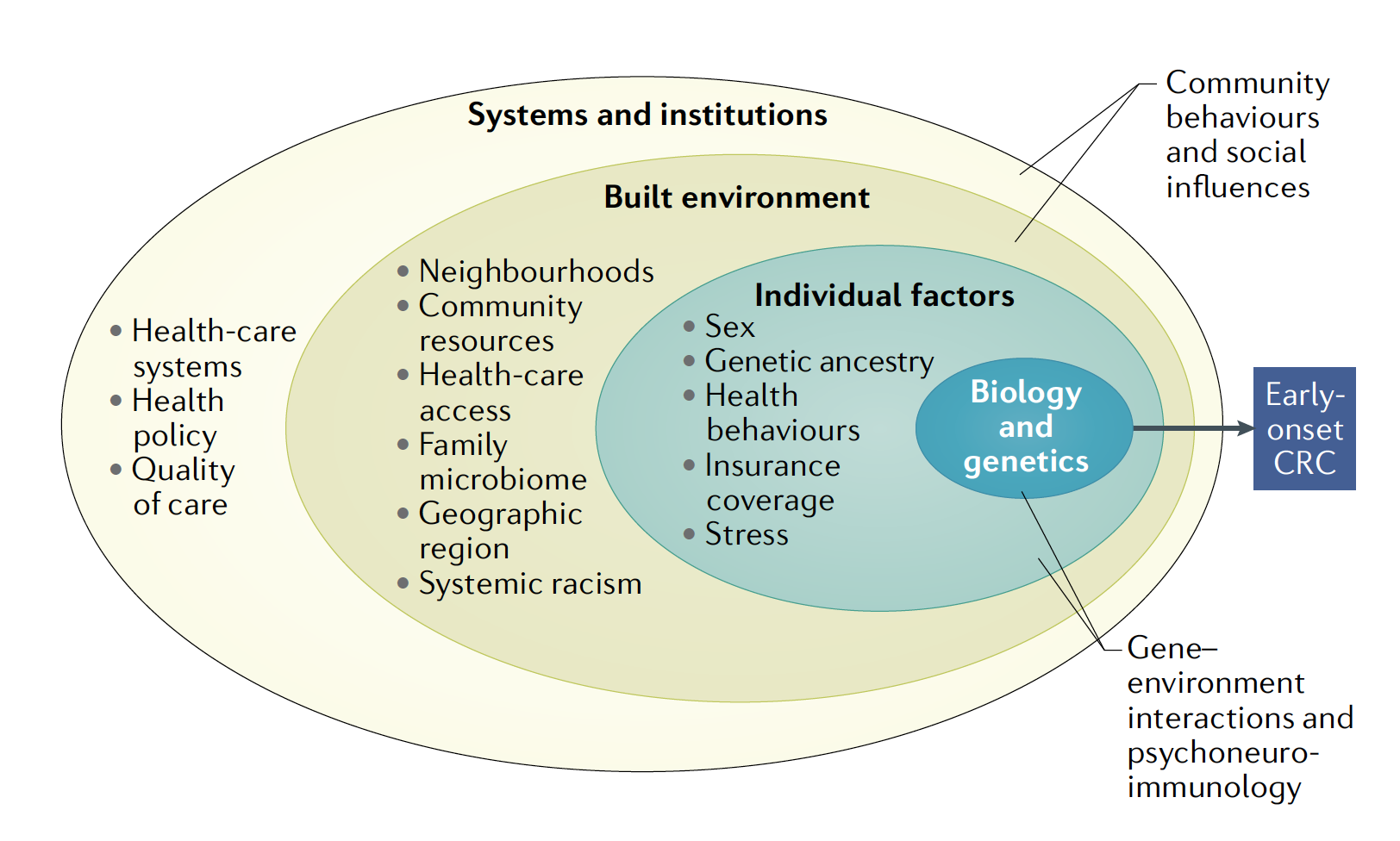 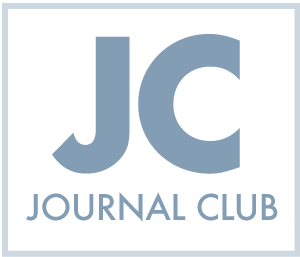 Holowatyj AN et al. Nat Rev Cancer 2021;21(6):339-40.
Meet The Professor with Dr Lieu
Introduction: Early-Onset Colorectal Cancer
MODULE 1: Localized Disease
Dr Mitchell: 36-year-old woman with left-sided T3N0 Grade II obstructing adenocarcinoma of the colon 
Dr Rudolph: 50-year-old woman with Stage II pMMR sigmoid colon cancer with focal intramural lymphovascular invasion, s/p 6 cycles of adjuvant capecitabine
MODULE 2: Metastatic Disease
MODULE 3: HER2-Positive Disease
MODULE 4: MSI-H Disease; BRAF-Mutant Disease
MODULE 5: Journal Club with Dr Lieu
MODULE 6: Appendix
Case Presentation: 36-year-old woman with left-sided T3N0 Grade II obstructing adenocarcinoma of the colon
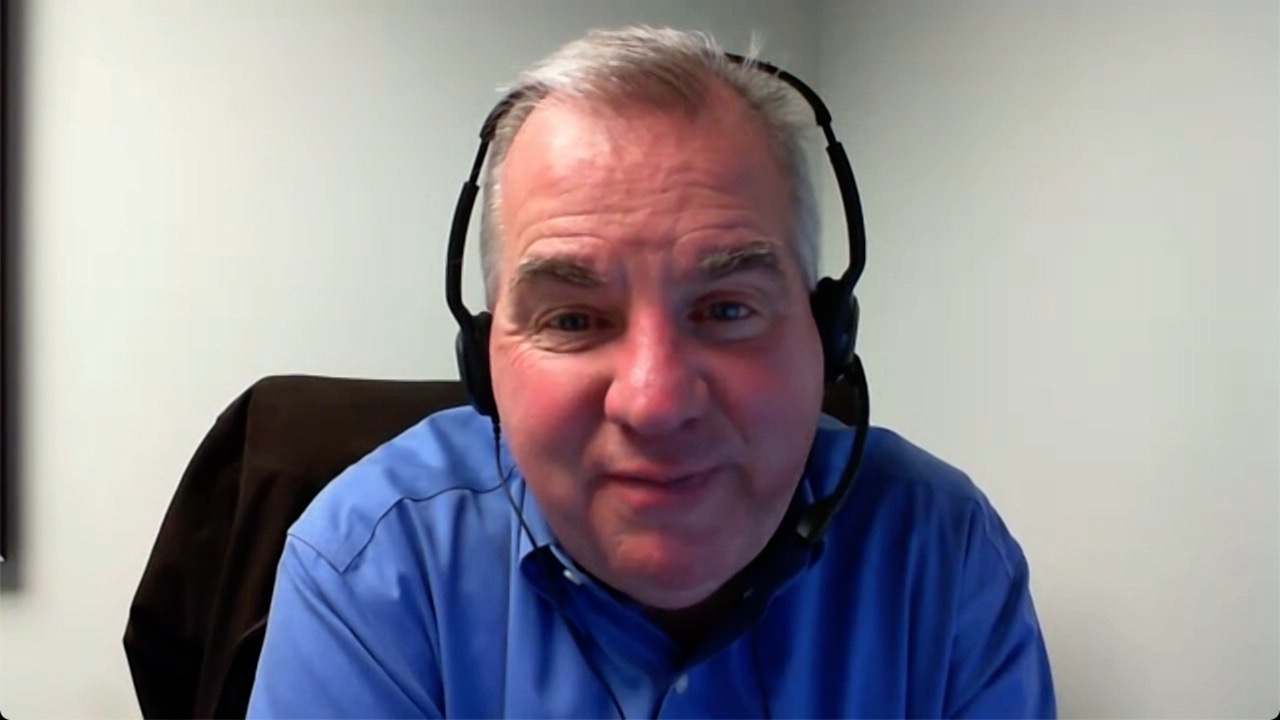 Dr William Mitchell (Charlotte, North Carolina)
Case Presentation: 50-year-old woman with Stage II pMMR sigmoid colon cancer with focal intramural lymphovascular invasion, s/p 6 cycles of adjuvant capecitabine
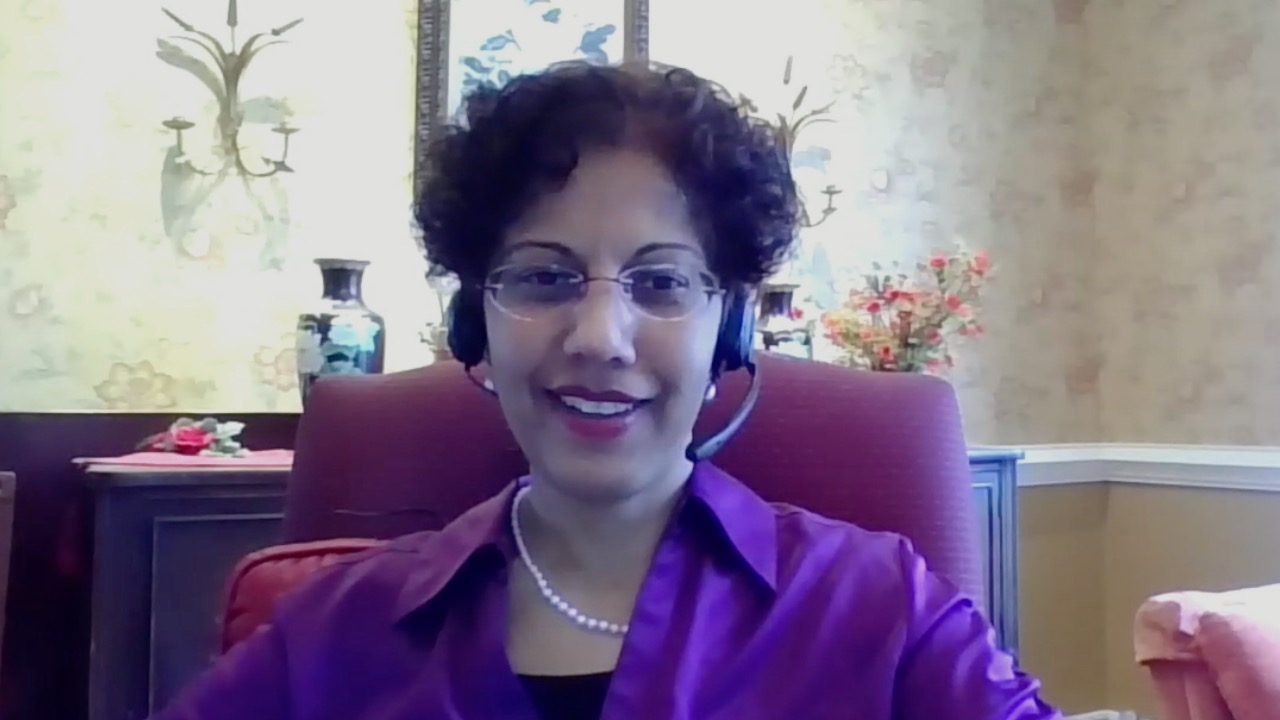 Dr Priya Rudolph (Athens, Georgia)
In general, in which settings, if any, do you order a circulating tumor DNA (ctDNA) assay for your patients with colorectal cancer (CRC) outside of a clinical trial?
Stage II after surgery, Stage III after adjuvant tx, any stage after definitive management
Stage II after surgery
Stage II after surgery, Stage III after adjuvant  tx, metastatic during tx
Stage II after surgery
Across any stage, but only in specific circumstances
A patient presents with Stage II CRC with no high-risk features and undergoes R0 resection. What would be your approach to adjuvant therapy?
Order ctDNA assay, then decide
Order ctDNA assay, then decide
Order ctDNA assay, then decide
Order ctDNA assay, then decide
Observation
If a ctDNA assay was ordered for a patient with Stage II CRC with no high-risk features who underwent an R0 resection, what would be your approach to treatment if the results were…?
Negative
Positive
Observation
FOLFOX/CAPOX
Observation
FOLFOX/CAPOX
Observation
FOLFOX/CAPOX
Observation
FOLFOX/CAPOX
Observation
FOLFOX/CAPOX
For a patient with CRC and a solitary hepatic metastasis who receives neoadjuvant FOLFOX and undergoes hepatic resection, would you assess ctDNA as part of the postoperative workup?
Yes
No
Yes
Yes, if patient agreeable to additional “adjuvant” tx
No
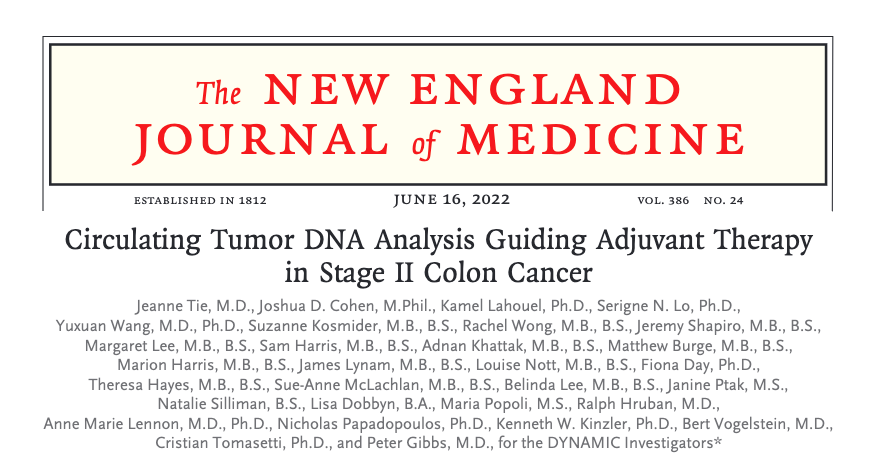 DYNAMIC: Results Summary
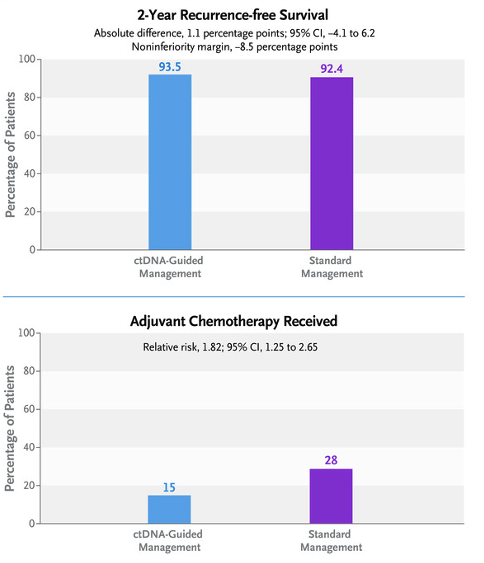 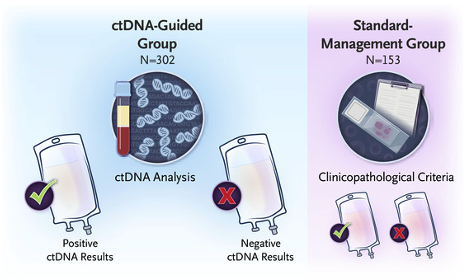 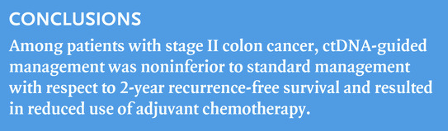 Tie J et al. N Engl J Med 2022;386(24):2261-72.
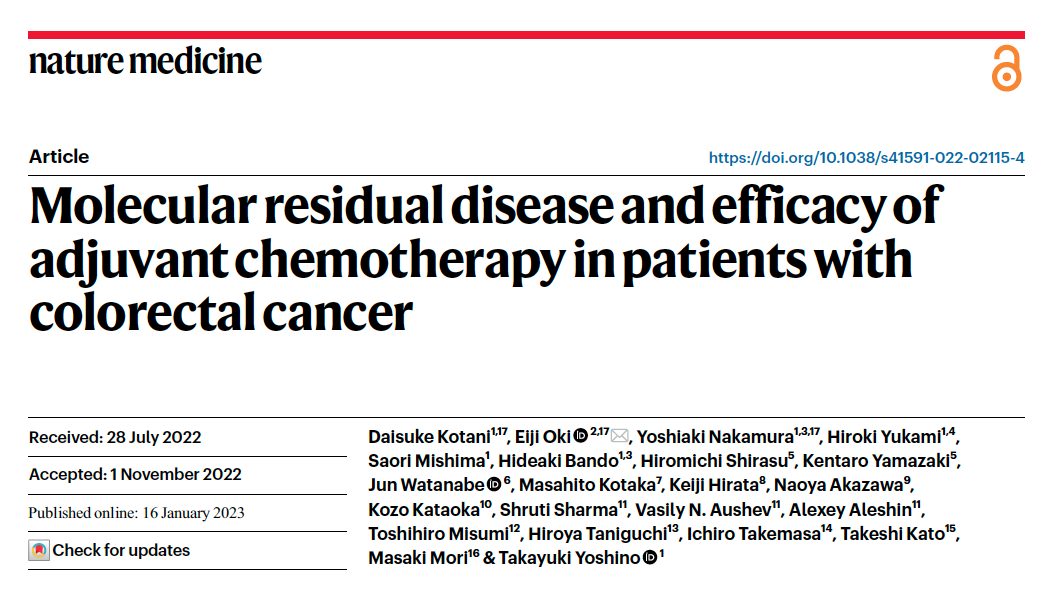 2023 Jan 16;[Online ahead of print].
Overview of the CIRCULATE-JAPAN Study
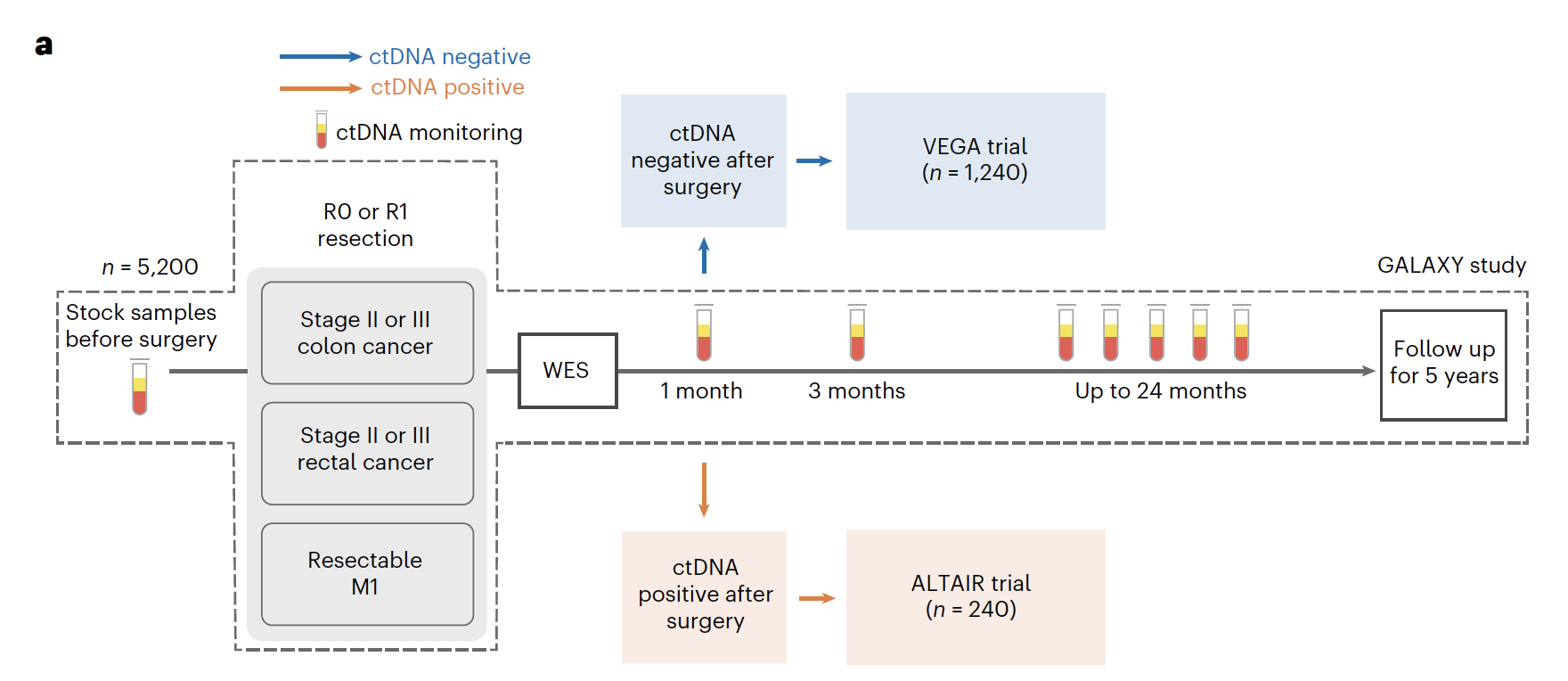 Kotani D et al. Nat Med 2023 Jan 16;[Online ahead of print].
CIRCULATE-US
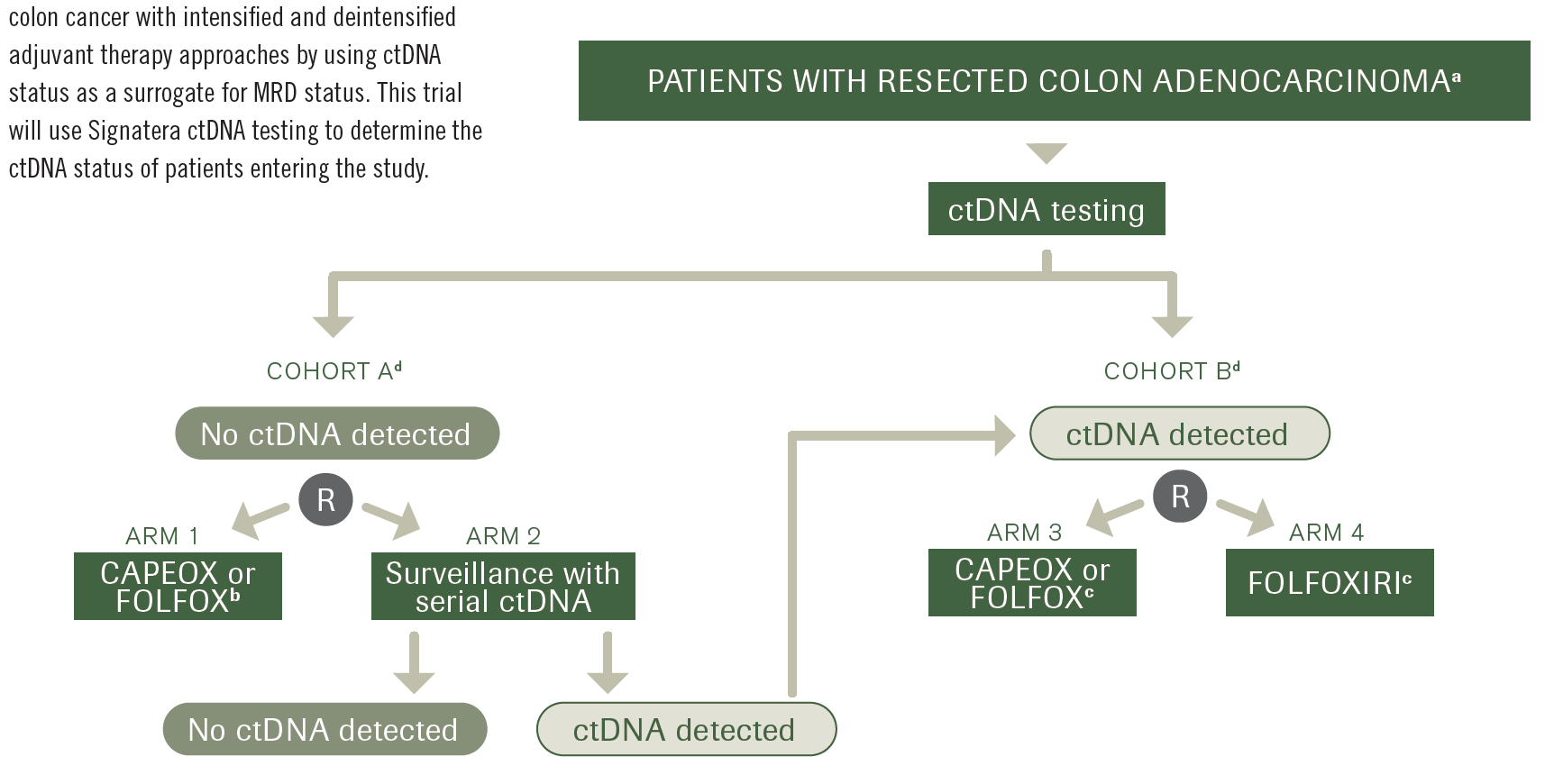 Sahin IH et al. Oncology 2022;36(10):604-9.
Meet The Professor with Dr Lieu
Introduction: Early-Onset Colorectal Cancer
MODULE 1: Localized Disease
MODULE 2: Metastatic Disease
Dr Lee: 84-year-old woman with pan-RAS WT metastatic rectal cancer with poor tolerance to chemotherapy, now receiving regorafenib with slowly progressive disease
Dr Vishwanathan: 62-year-old man with recurrent MSS, HER2-negative, RAS WT rectal cancer, currently receiving TAS-102/bevacizumab
MODULE 3: HER2-Positive Disease
MODULE 4: MSI-H Disease; BRAF-Mutant Disease
MODULE 5: Journal Club with Dr Lieu
MODULE 6: Appendix
Case Presentation: 84-year-old woman with pan-RAS WT metastatic rectal cancer with poor tolerance to chemotherapy, now receiving regorafenib with slowly progressive disease
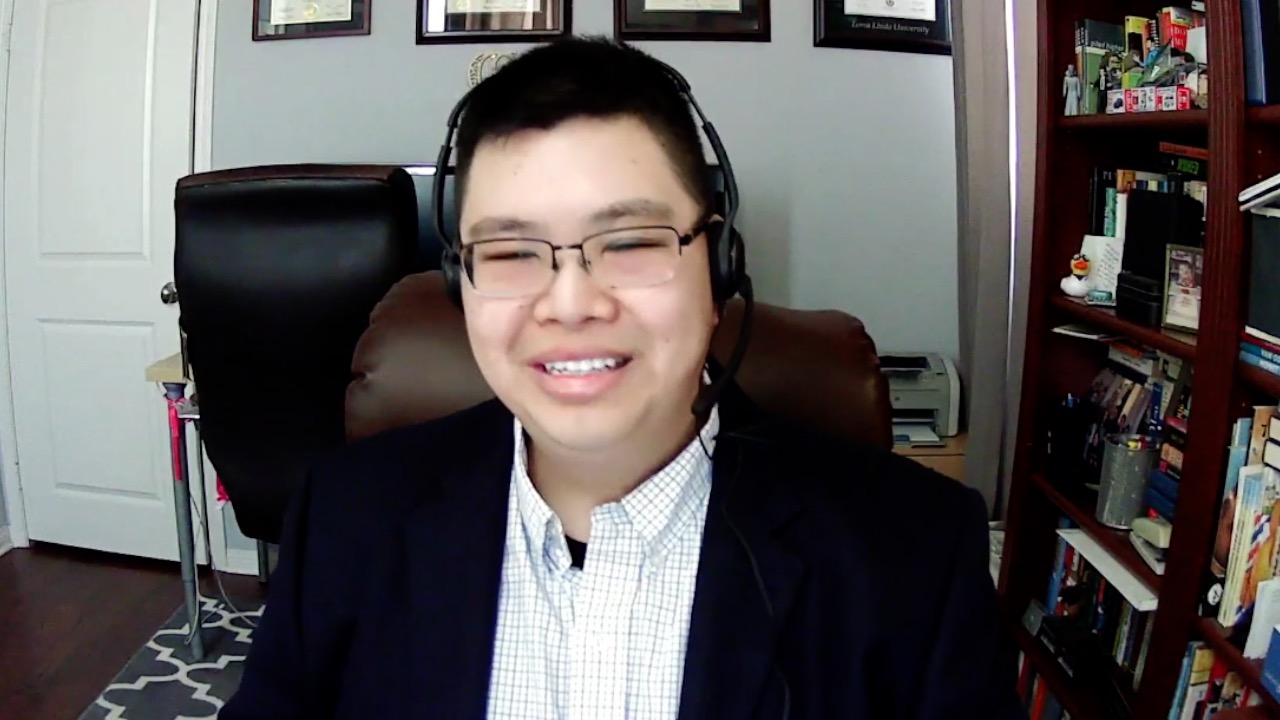 Dr Eric Lee (Fountain Valley, California)
Case Presentation: 62-year-old man with recurrent MSS, HER2-negative, RAS WT rectal cancer, currently receiving TAS-102/bevacizumab
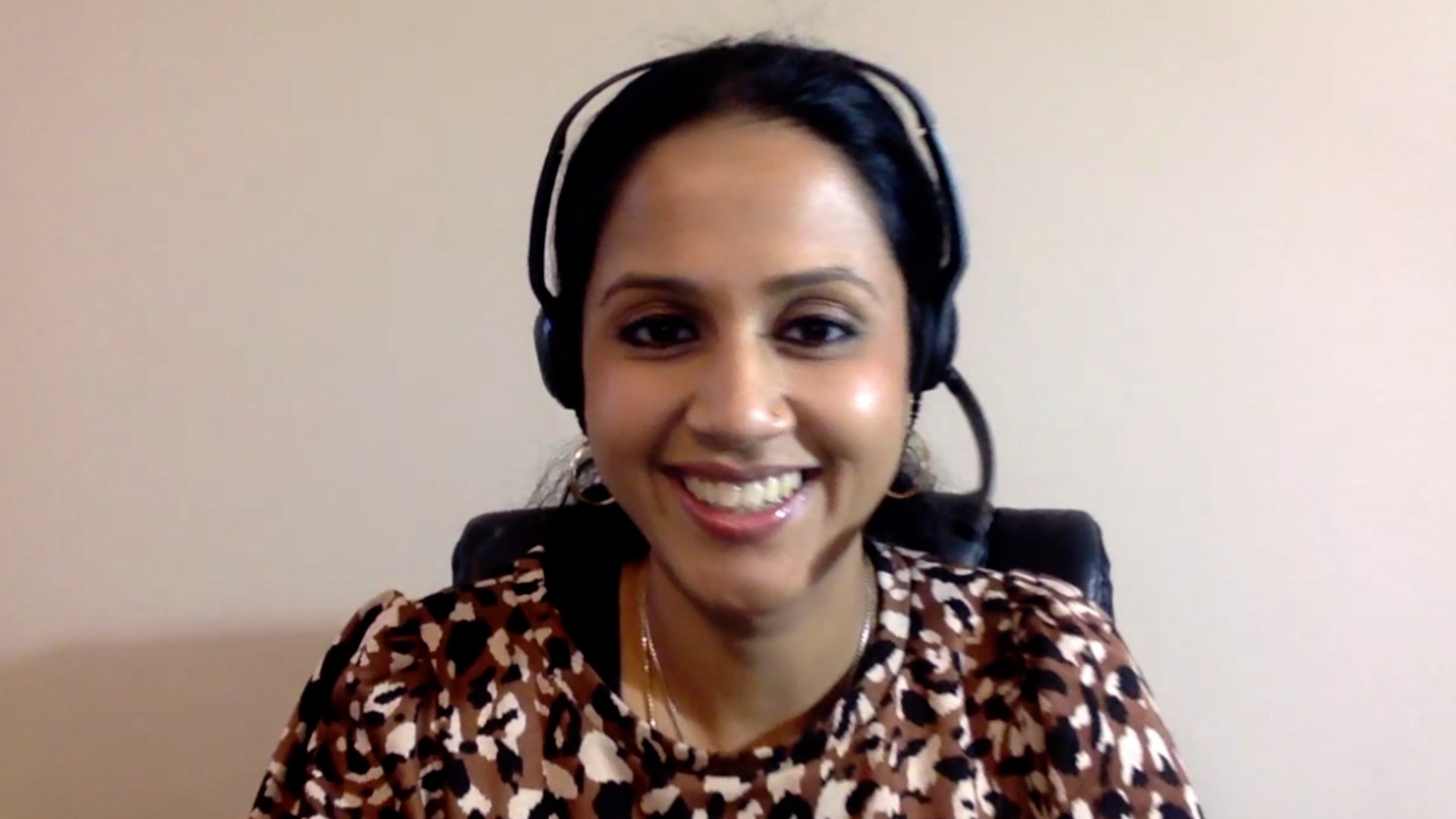 Dr Swati Vishwanathan (Bridgeport, West Virginia)
What is your usual first-line treatment recommendation for a clinically stable 60-year-old patient with microsatellite stable (MSS), pan-RAS wild-type, BRAF wild-type metastatic CRC (mCRC) if the tumor is…?
Right sided
Left sided
FOLFOXIRI + bev
FOLFOX/CAPOX + cetuximab
FOLFOX/CAPOX + bev
FOLFOX/CAPOX + cetuximab
FOLFOX/CAPOX + bev
FOLFOX/CAPOX + bev
FOLFOX/CAPOX + bev
FOLFOX/CAPOX + panitumumab
FOLFOX/CAPOX + bev
FOLFOX/CAPOX + panitumumab
FOLFOXIRI = FOLFOX/irinotecan; bev = bevacizumab
What is your preferred sequence for administering regorafenib and TAS-102 with or without bevacizumab for your patients with multiregimen-relapsed mCRC?
TAS-102 +/- bev → regorafenib
TAS-102 +/- bev → regorafenib
TAS-102 +/- bev → regorafenib
TAS-102 + bev → regorafenib
TAS-102 +/- bev → regorafenib
In general, when you administer TAS-102 for mCRC, do you add bevacizumab?
Yes
Yes
Yes
Yes
Yes
For a patient with mCRC who has received EGFR antibody-containing therapy and experienced disease progression, are there any circumstances in which you will rechallenge with the same or a different EGFR antibody later in the treatment course?
Yes, if new chemo partner
Yes, if no other tx options and ctDNA is negative for resistance mutations
Yes, after tx holiday if liquid biopsy does not show alterations
Yes, if ctDNA is negative for resistance mutations
Yes, if prior response or durable SD and ≥4 mos since last given
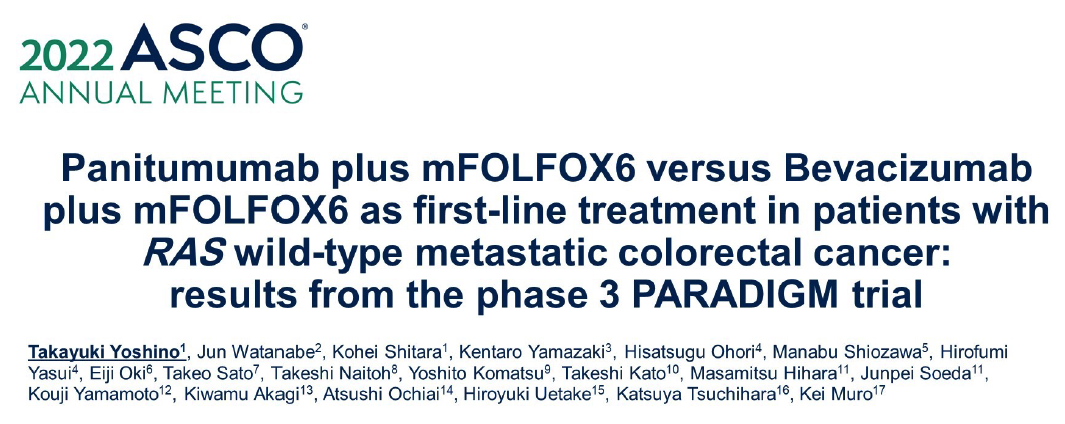 Abstract LBA1
PARADIGM: Overall Survival in Left-Sided Population(Primary Endpoint 1)
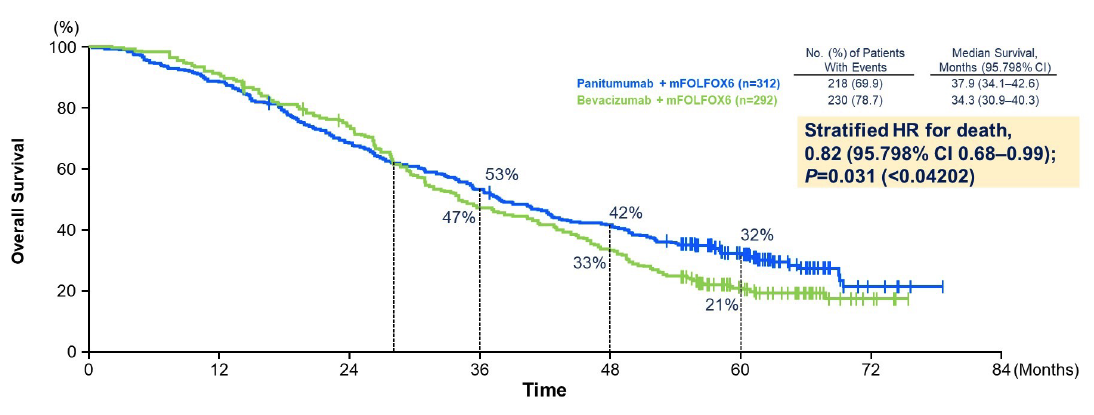 Yoshino T et al. ASCO 2022;Abstract LBA1.
PARADIGM: Overall Survival in Overall Population(Primary Endpoint 2)
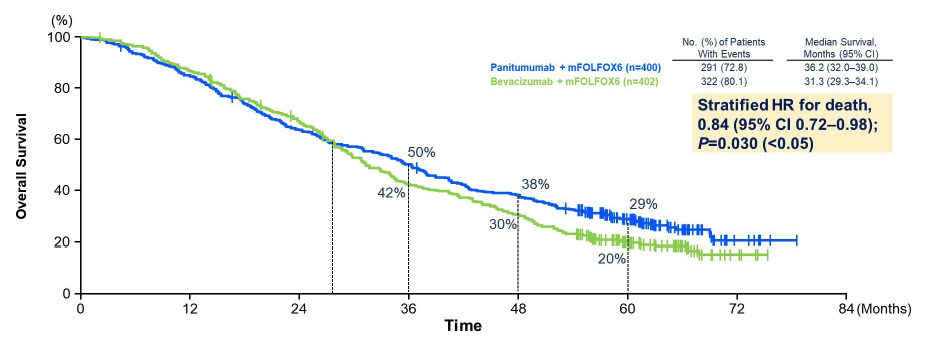 Yoshino T et al. ASCO 2022;Abstract LBA1.
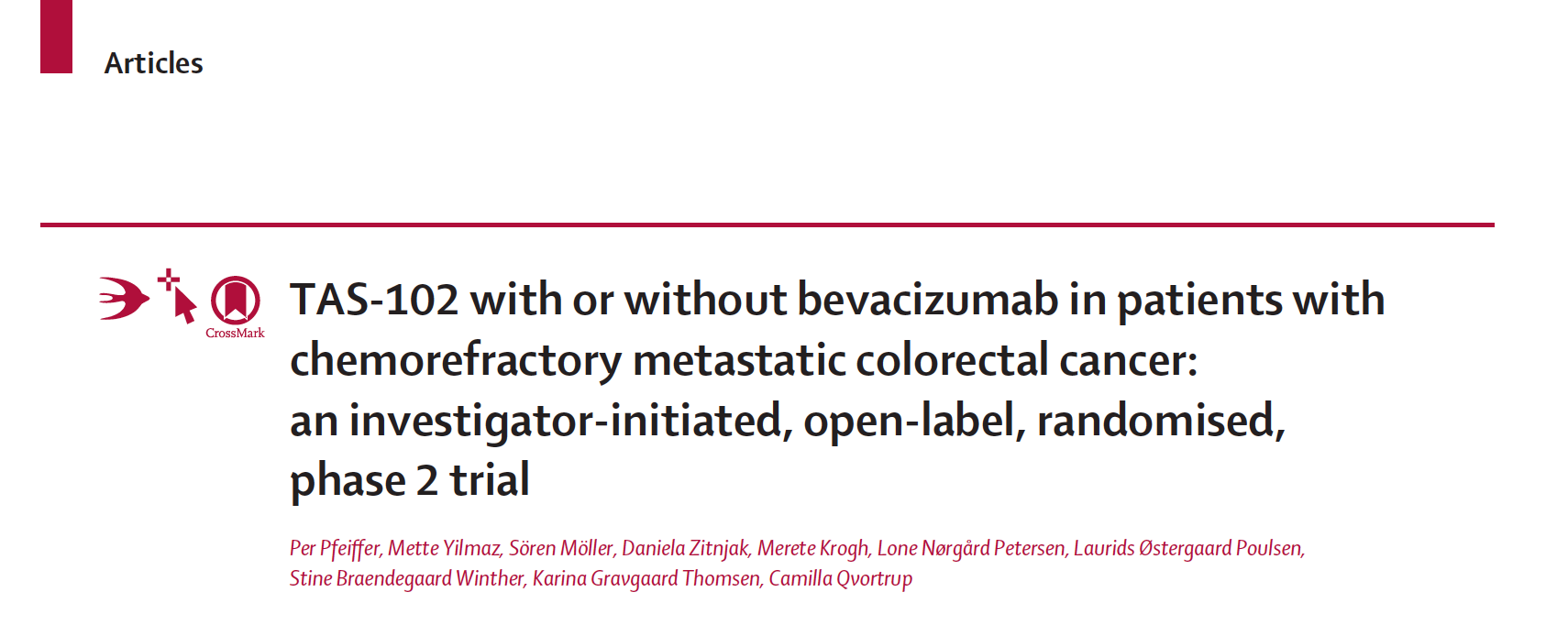 Lancet Oncol 2020;21(3):412-20.
TAS-102 with or without Bevacizumab for Refractory mCRC
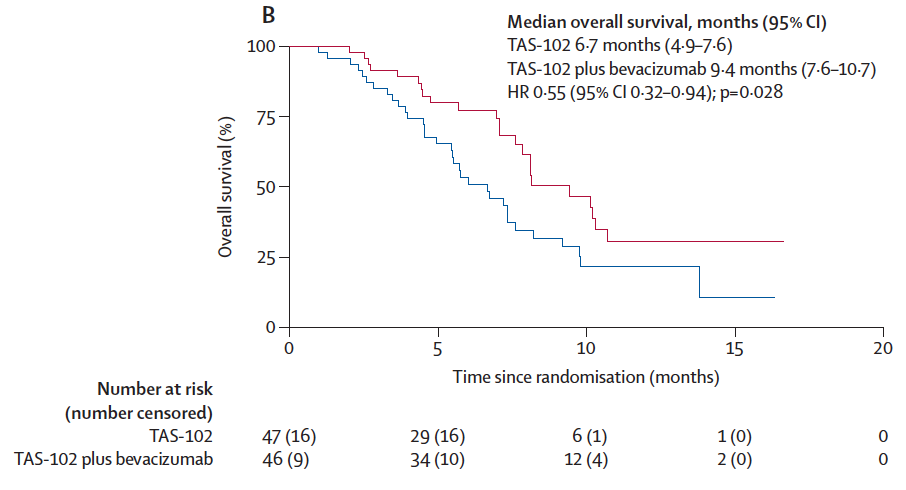 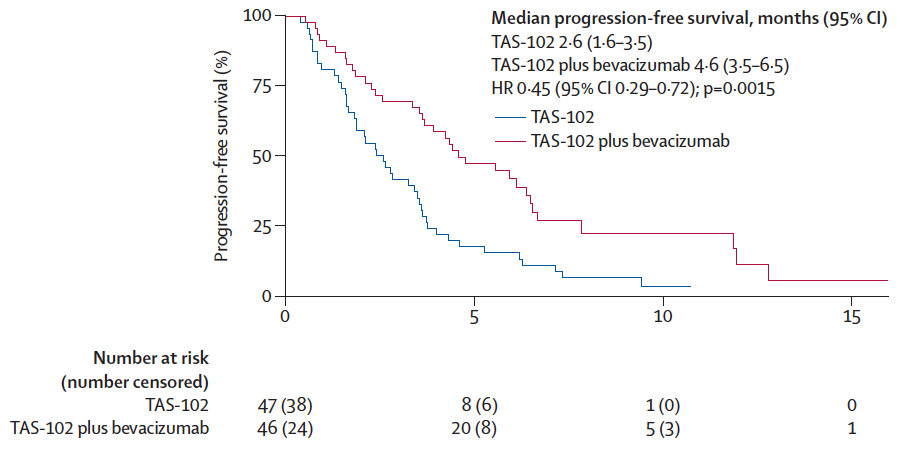 Pfeiffer P et al. Lancet Oncol 2020;21(3):412-20.
SUNLIGHT Phase III Study Design
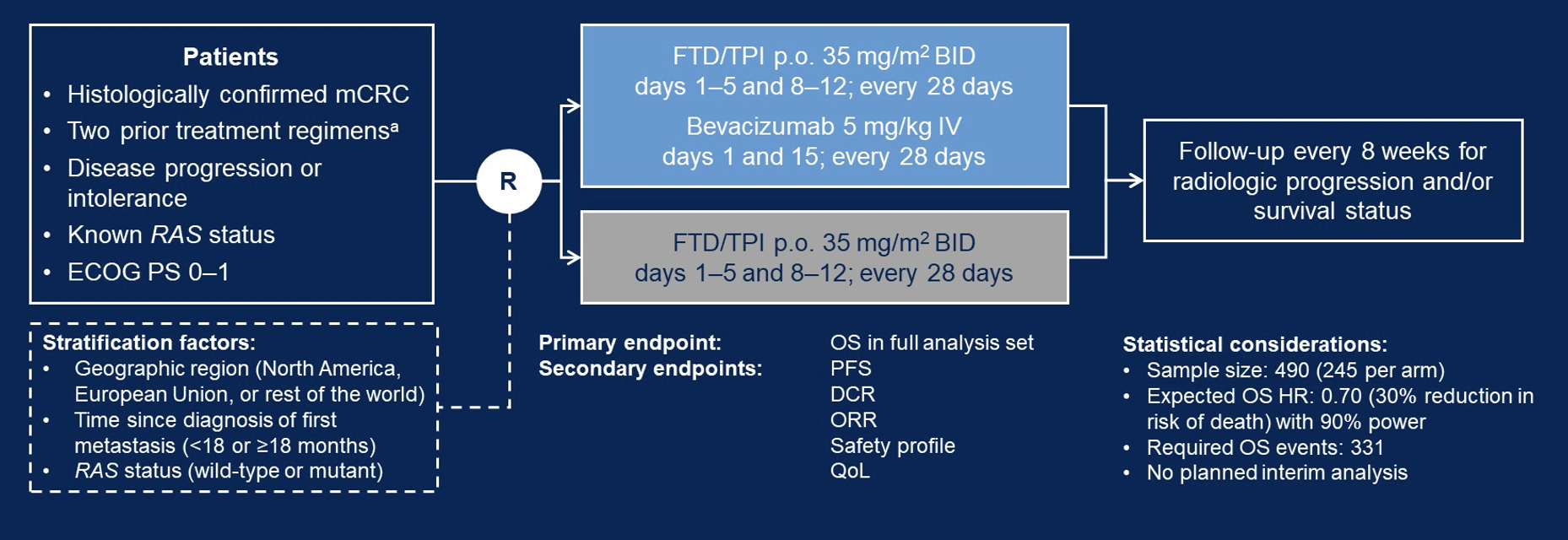 FTD/TPI = trifluridine/tipiracil
Tabernero J et al. Gastrointestinal Cancers Symposium 2023;Abstract 4.
SUNLIGHT: Overall Survival in Full Analysis Set (Primary Endpoint)
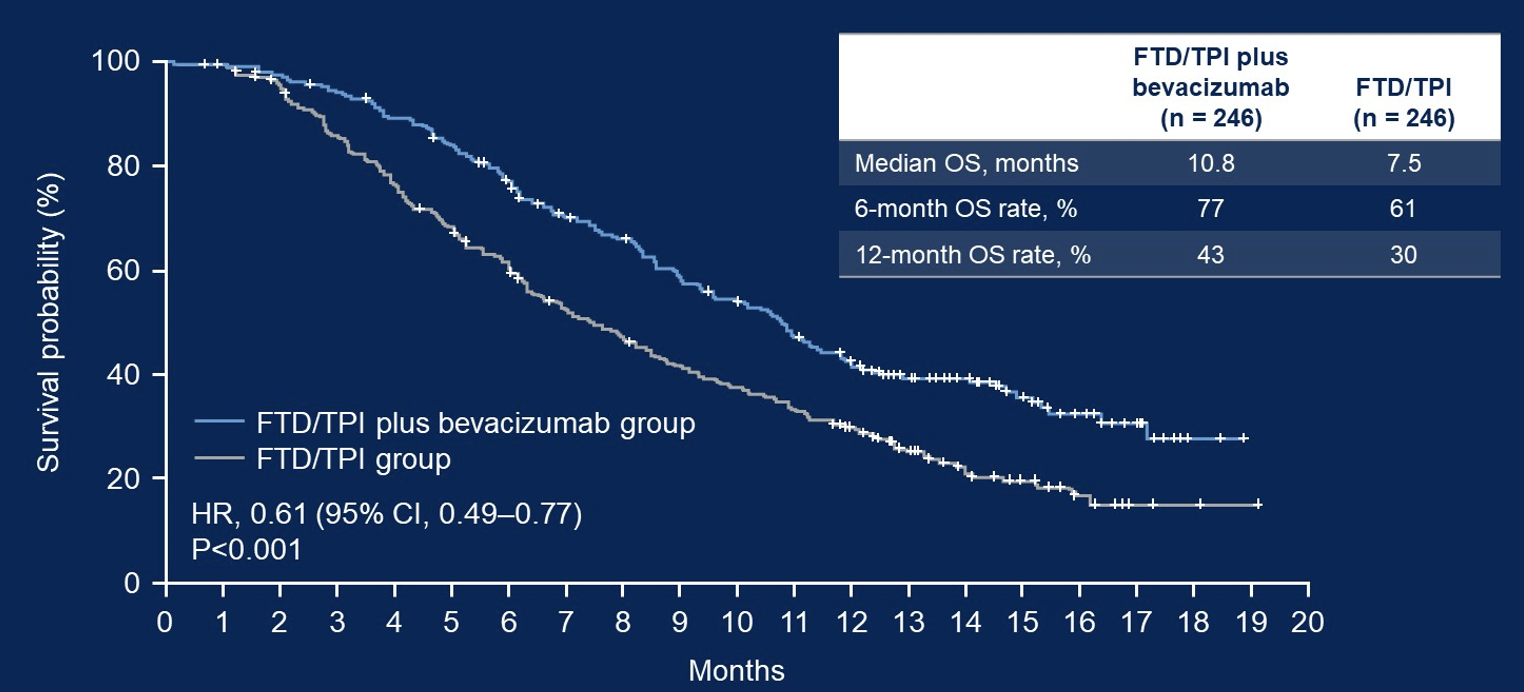 Tabernero J et al. Gastrointestinal Cancers Symposium 2023;Abstract 4.
SUNLIGHT: Progression-Free Survival in Full Analysis Set
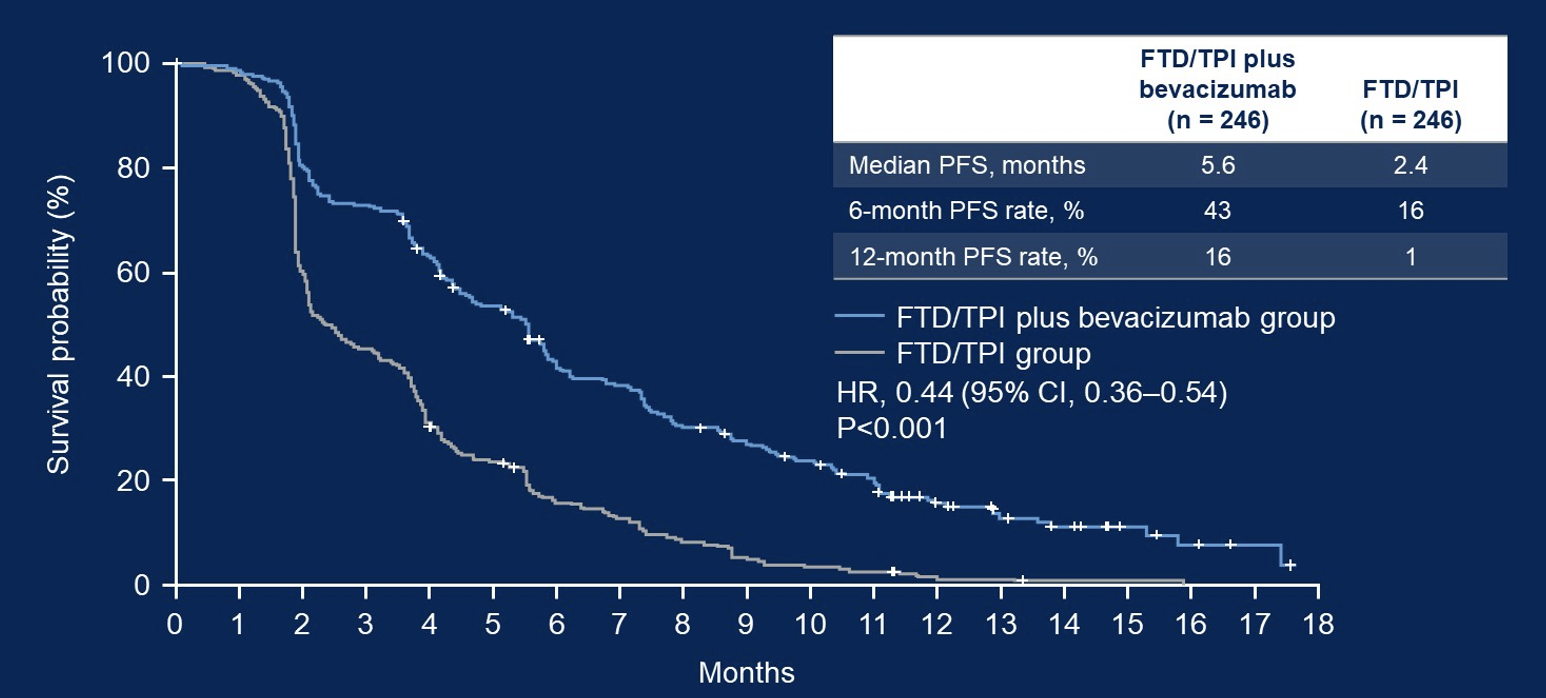 Tabernero J et al. Gastrointestinal Cancers Symposium 2023;Abstract 4.
SUNLIGHT: ORR and DCR for Patients Evaluable for Tumor Response
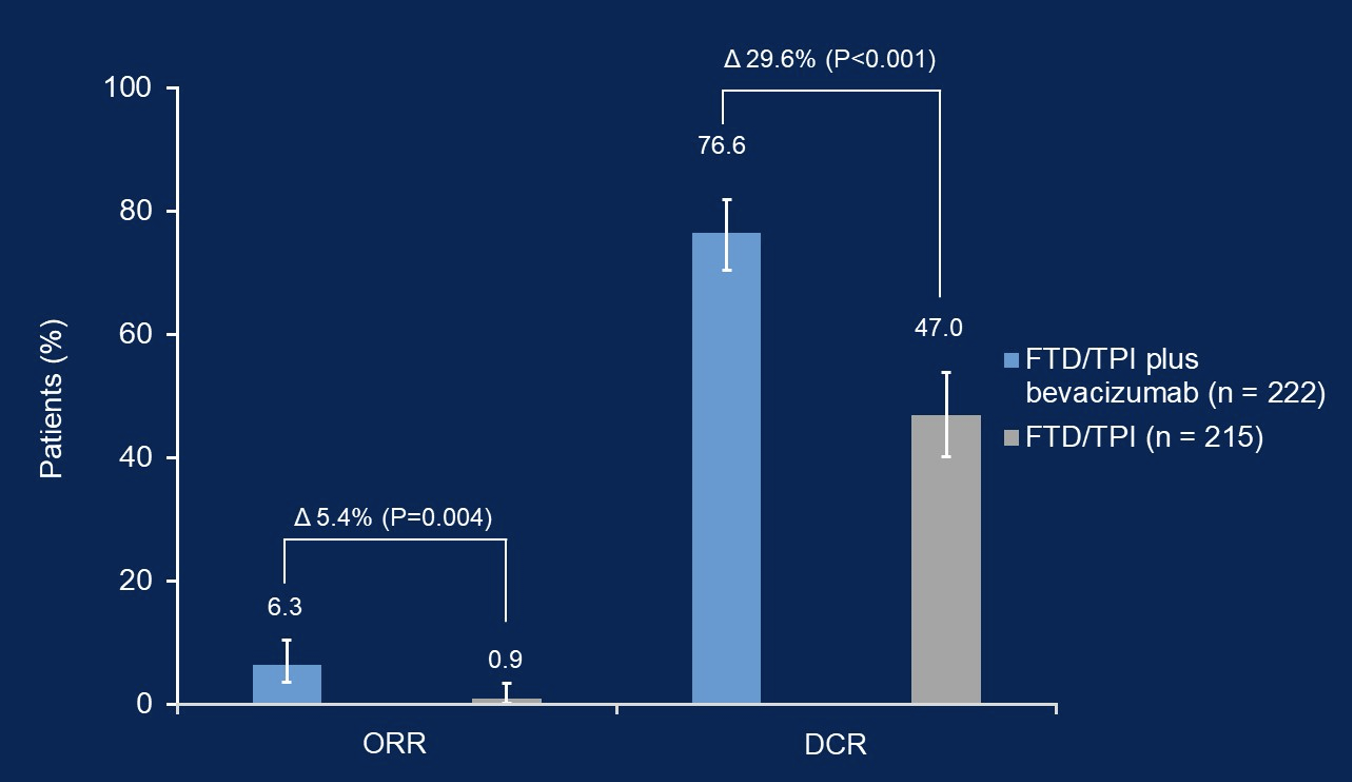 ORR = overall response rate; DCR = disease control rate
Tabernero J et al. Gastrointestinal Cancers Symposium 2023;Abstract 4.
Fruquintinib Global Phase III FRESCO-2 Study Has Met Its Primary Endpoint in Metastatic Colorectal CancerPress Release: August 8, 2022
“[Manufacturer] today announces that the pivotal global Phase 3 FRESCO-2 trial evaluating the investigational use of fruquintinib met its primary endpoint of overall survival (“OS”) in patients with advanced, refractory metastatic colorectal cancer (“CRC”).
The FRESCO-2 study was a multi-regional clinical trial conducted in the U.S., Europe, Japan and Australia that investigated fruquintinib plus best supportive care (“BSC”) vs placebo plus BSC in patients with metastatic CRC who had progressed on standard chemotherapy and relevant biologic agents and who had progressed on, or were intolerant to, TAS-102 and/or regorafenib. In addition to OS, a statistically-significant improvement in progression-free survival (“PFS”), a key secondary endpoint, was observed. The safety profile of fruquintinib in FRESCO-2 was consistent with previously reported studies.”
https://www.hutch-med.com/fresco-2-met-primary-endpoint/
Meet The Professor with Dr Lieu
Introduction: Early-Onset Colorectal Cancer
MODULE 1: Localized Disease
MODULE 2: Metastatic Disease
MODULE 3: HER2-Positive Disease
Dr Chen: 54-year-old woman with RAS WT, HER2-amplified metastatic colon adenocarcinoma 
Dr Gandhi: 66-year-old woman with multiregimen-relapsed RAS WT, HER2-positive metastatic rectal cancer, now receiving trastuzumab/tucatinib
MODULE 4: MSI-H Disease; BRAF-Mutant Disease
MODULE 5: Journal Club with Dr Lieu
MODULE 6: Appendix
Case Presentation: 54-year-old woman with RAS WT, HER2-amplified metastatic colon adenocarcinoma
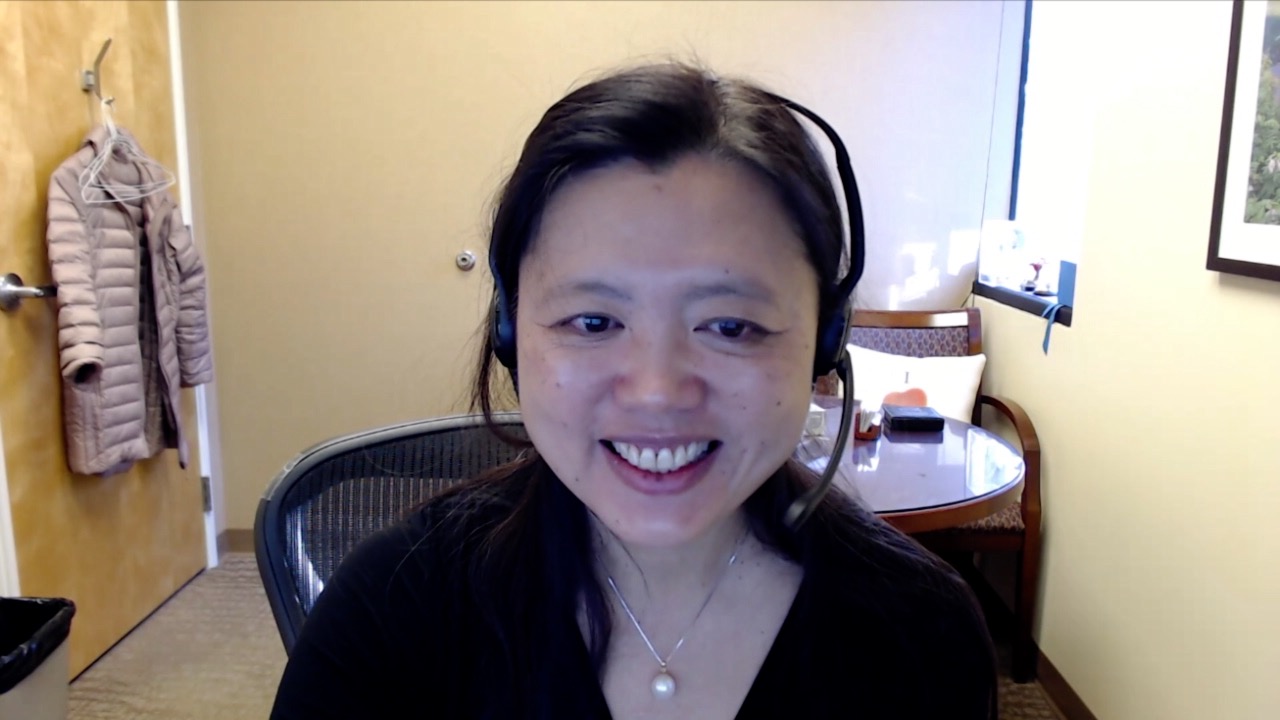 Dr Gigi Chen (Pleasant Hill, California)
Case Presentation: 66-year-old woman with mutiregimen-relapsed RAS WT, HER2-positive metastatic rectal cancer, now receiving trastuzumab/tucatinib
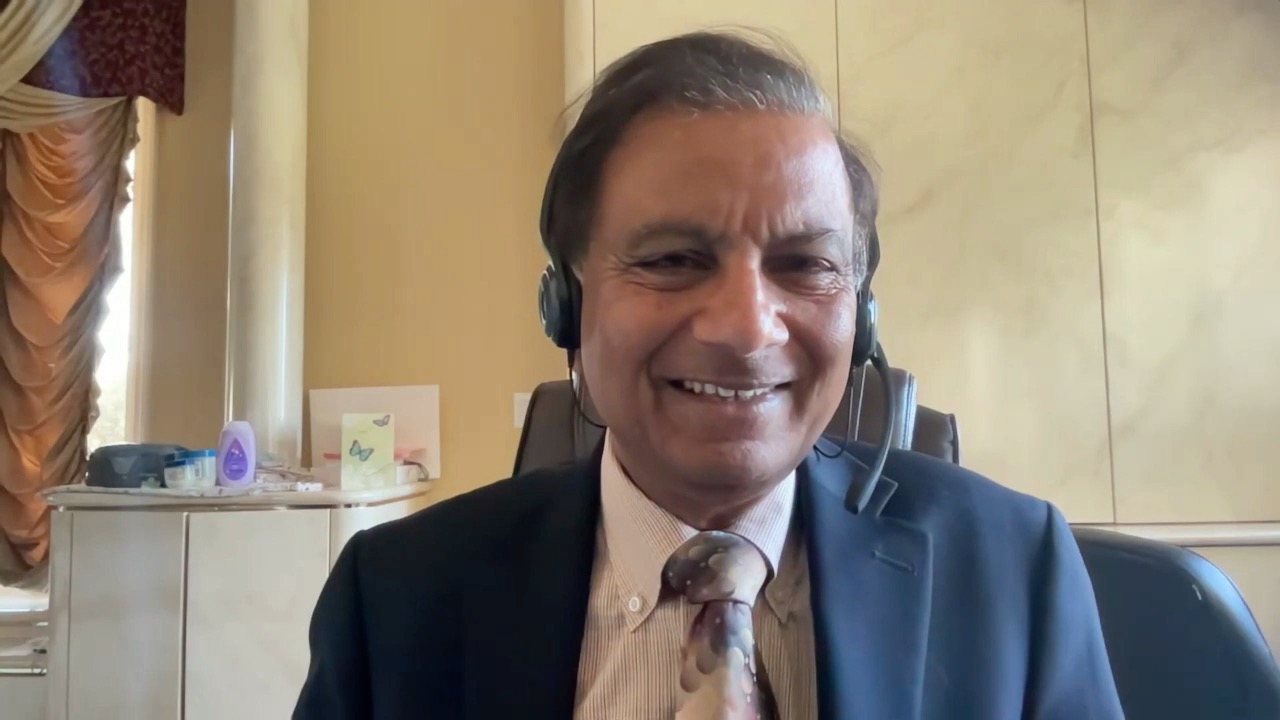 Dr Sunil Gandhi (Lecanto, Florida)
Regulatory and reimbursement issues aside, for a patient with HER2-overexpressing or amplified mCRC, in which line of therapy would you generally administer anti-HER2 therapy?
Second line
Second line
Third line or beyond
Second line
Second line
Regulatory and reimbursement issues aside, what would be your most likely anti-HER2 treatment for a patient with HER2-positive mCRC in the scenarios below?
Initial targeted therapy
Second line targeted therapy
Tucatinib + trastuzumab
Trastuzumab deruxtecan
Tucatinib + trastuzumab
Trastuzumab deruxtecan
Trastuzumab/pertuzumab
Tucatinib + trastuzumab
Tucatinib + trastuzumab
Trastuzumab deruxtecan
Tucatinib + trastuzumab
Trastuzumab deruxtecan
Regulatory and reimbursement issues aside, what would be your most likely anti-HER2 treatment for a patient with HER2-positive mCRC and brain metastases?
Tucatinib + trastuzumab
Trastuzumab deruxtecan
Tucatinib + trastuzumab
Tucatinib + trastuzumab
Tucatinib + trastuzumab
Regulatory and reimbursement issues aside, what would be your likely second-line treatment for a patient with pan-RAS wild-type, MSS, HER2-positive mCRC who receives FOLFOX/bevacizumab and experiences disease progression after receiving 9 months of maintenance bevacizumab?
Tucatinib + trastuzumab
Tucatinib + trastuzumab
FOLFIRI/CAPIRI + bev
Tucatinib + trastuzumab
Trastuzumab/pertuzumab
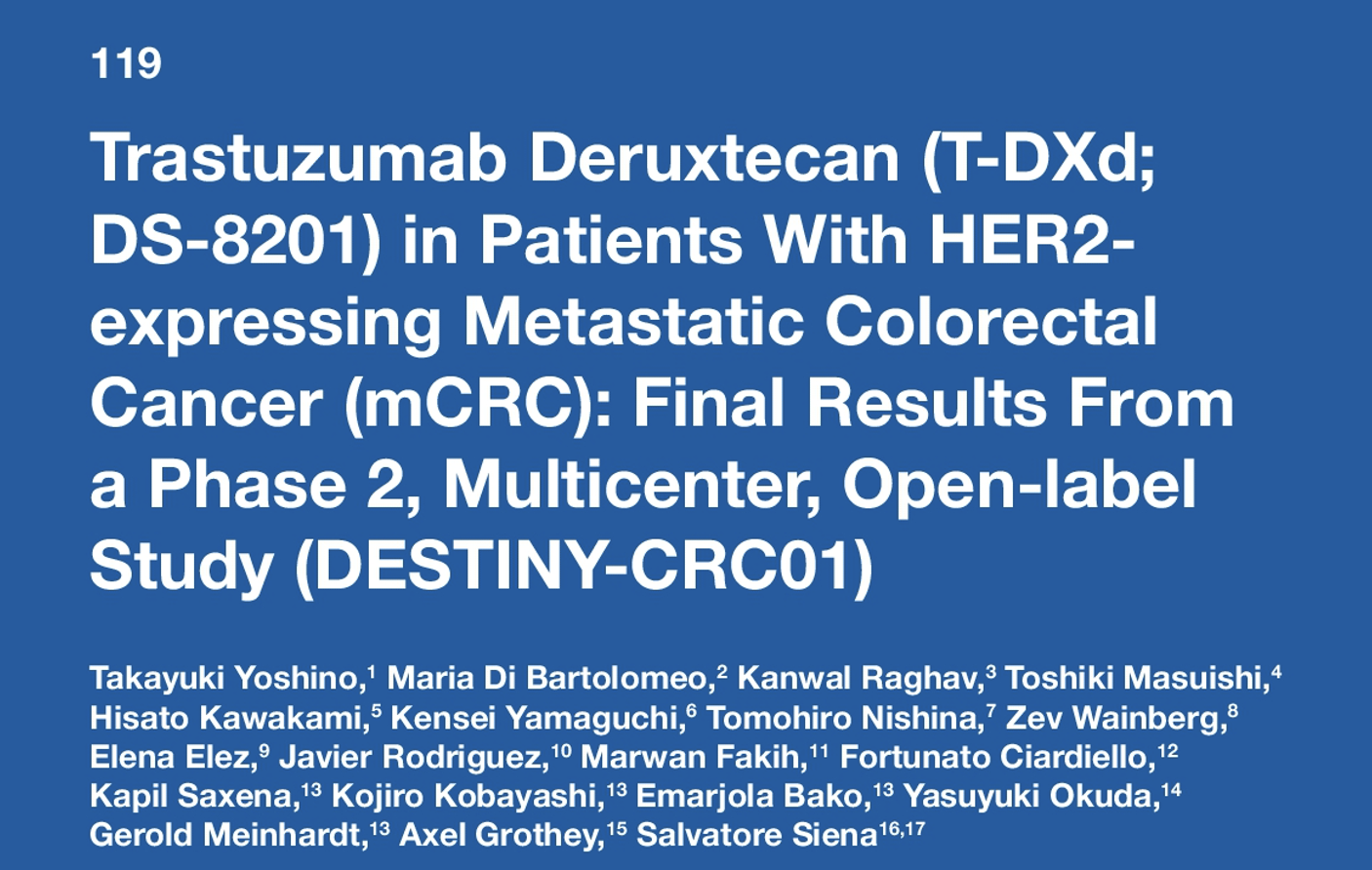 Gastrointestinal Cancers Symposium 2022;Abstract 119.
DESTINY-CRC01 Primary Endpoint: Objective Response Rate (ORR) in Cohort A (IHC 3+ or IHC 2+/ISH+, N = 53)
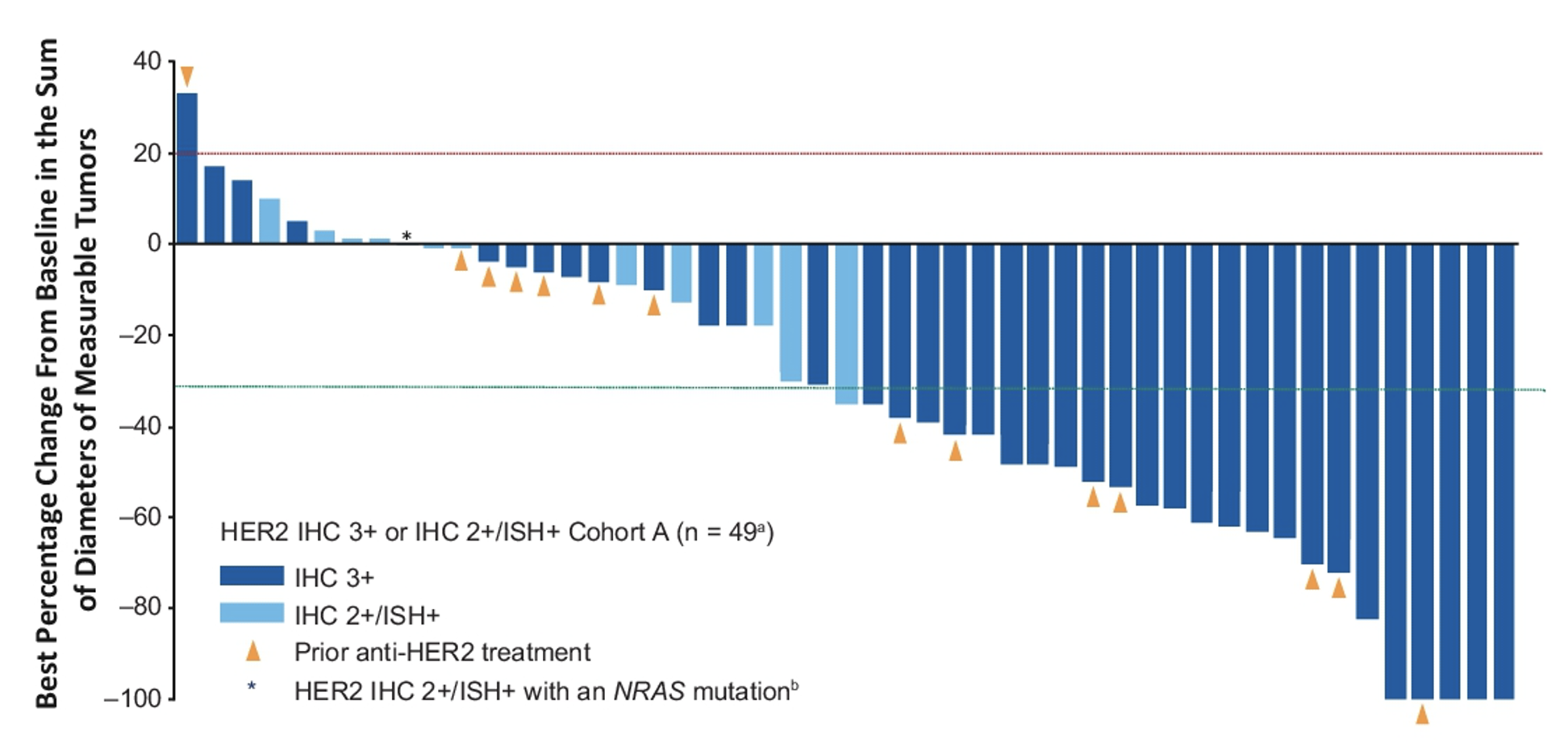 ORR: 45.3%
Median duration of response: 7 mo
Yoshino T et al. Gastrointestinal Cancers Symposium 2022;Abstract 119.
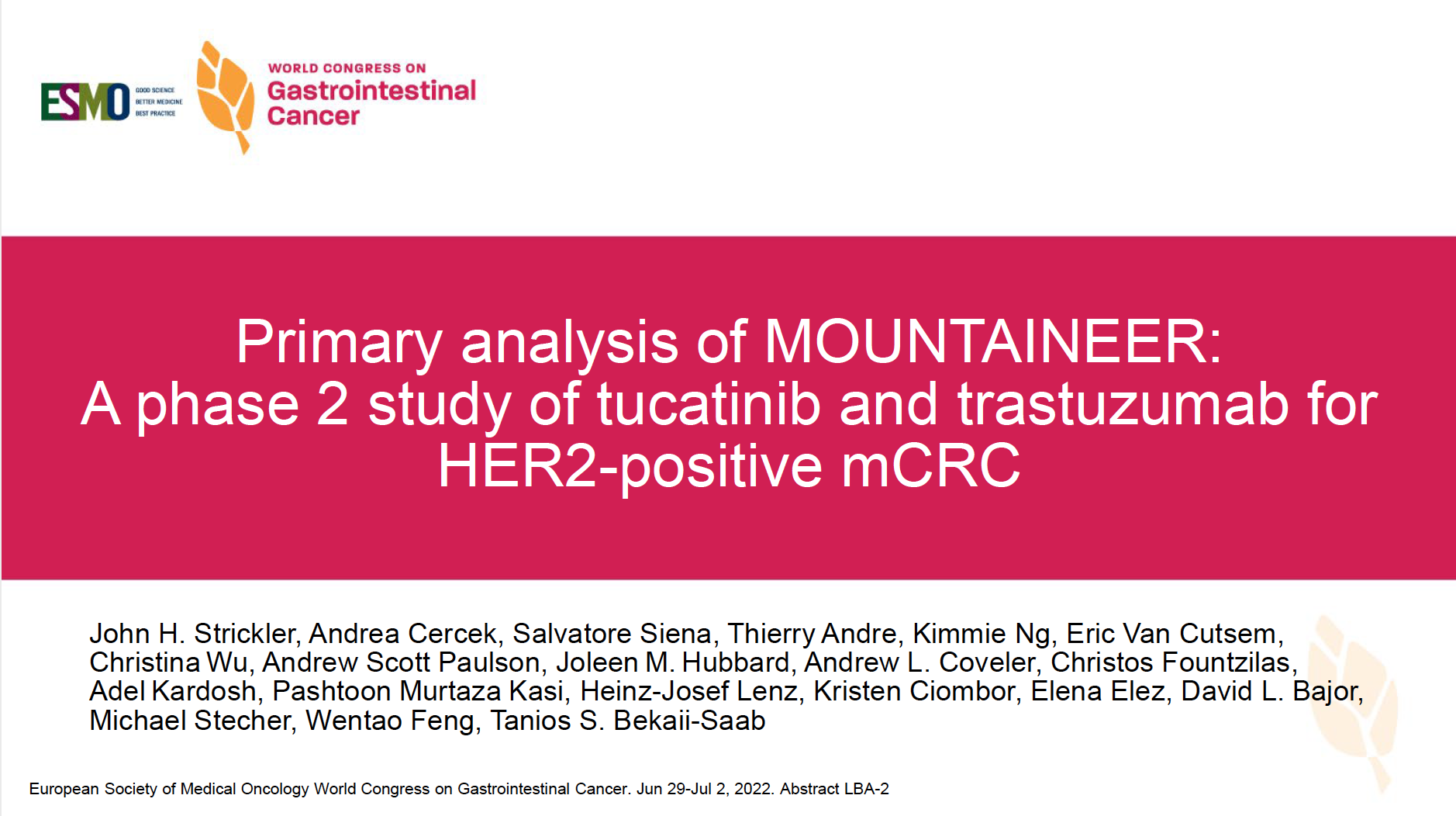 Abstract LBA2
MOUNTAINEER: Tucatinib with Trastuzumab Efficacy Outcomes
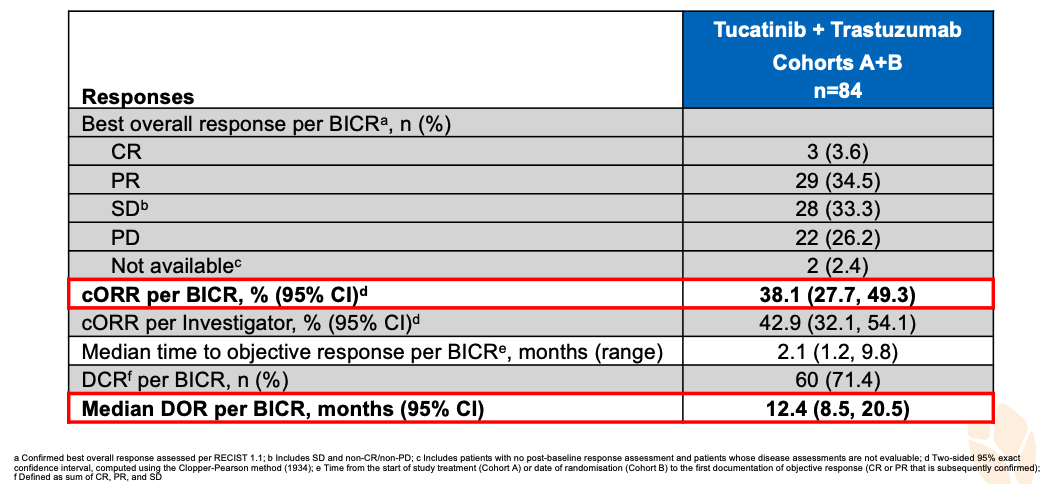 Strickler JH et al. ESMO GI 2022;Abstract LBA-2.
MOUNTAINEER: Tucatinib with Trastuzumab Change in Tumor Size
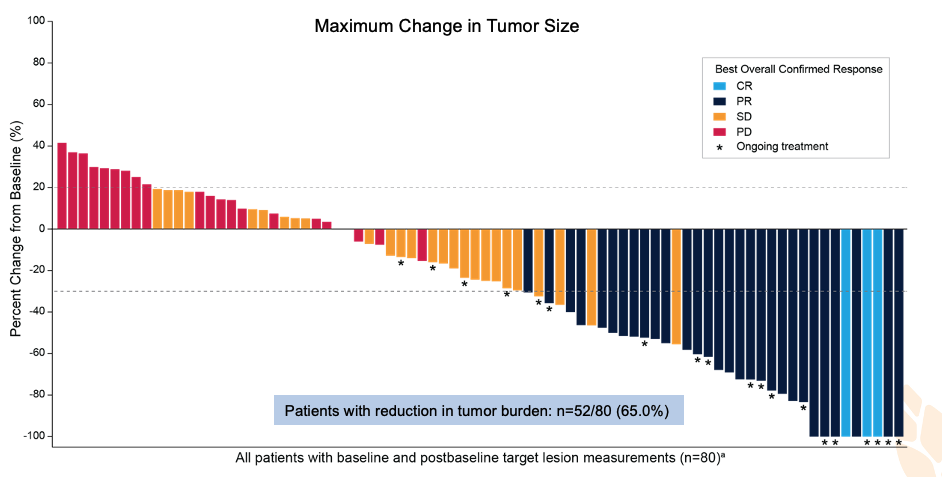 Strickler JH et al. ESMO GI 2022;Abstract LBA-2.
MOUNTAINEER: Tucatinib with Trastuzumab Safety Summary
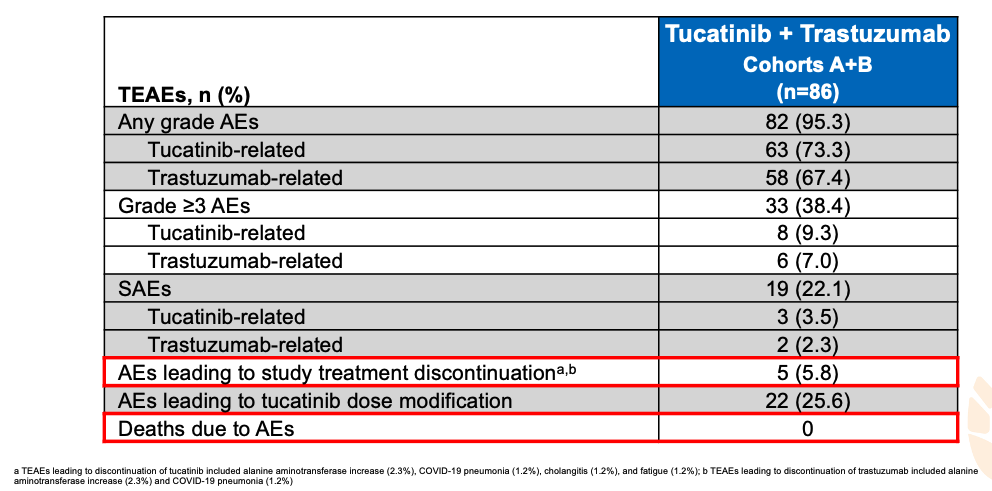 Strickler JH et al. ESMO GI 2022;Abstract LBA-2.
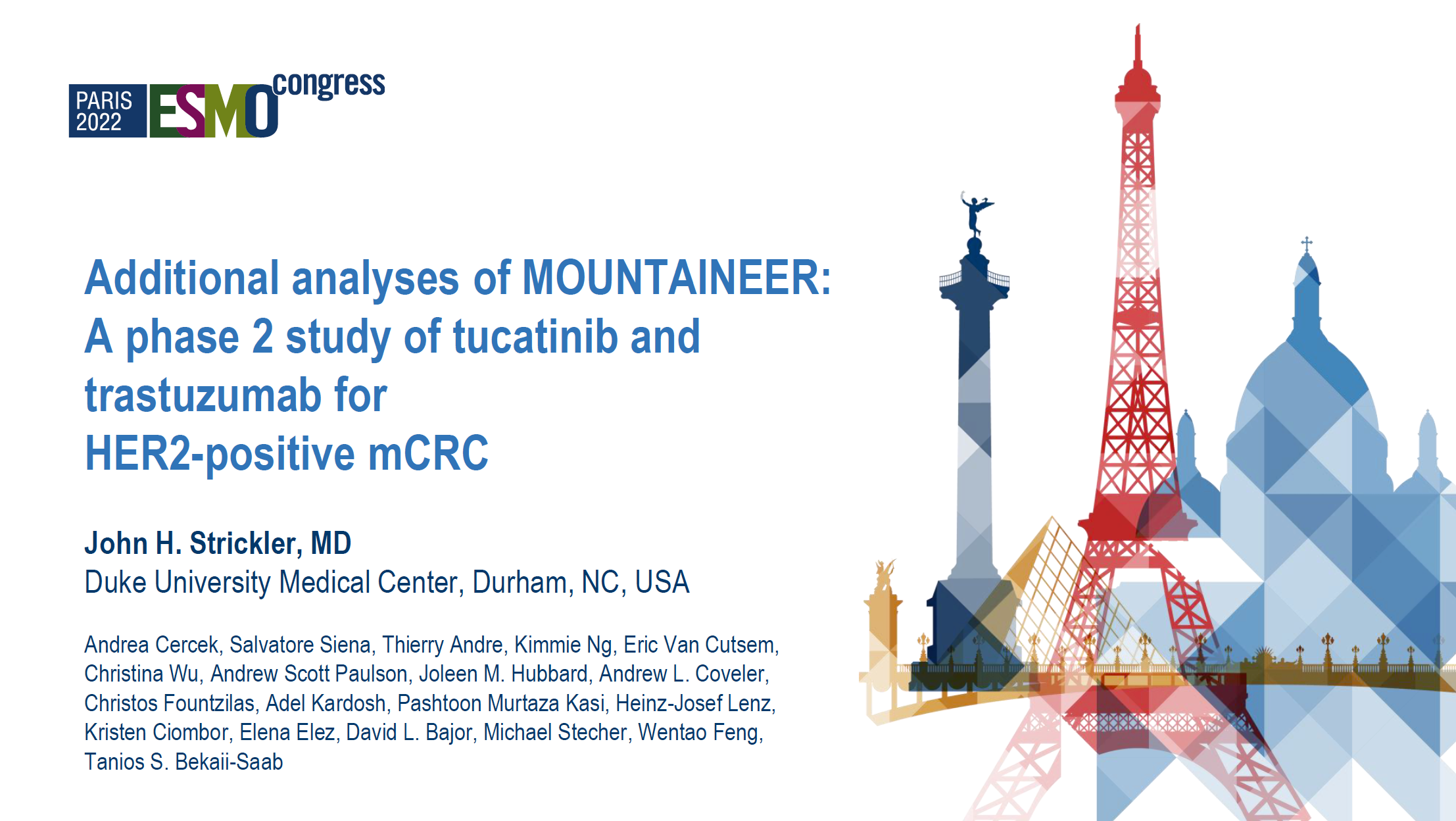 Abstract LBA27
MOUNTAINEER-03 Ongoing Phase III Trial
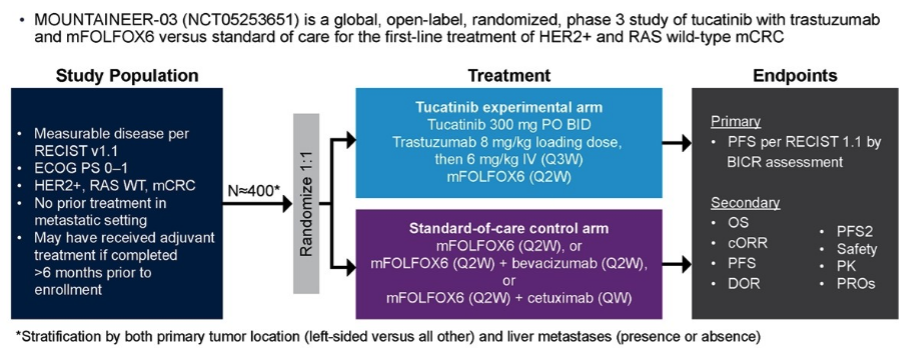 Andre T et al. ESMO 2022;Abstract 438TiP.
Meet The Professor with Dr Lieu
Introduction: Early-Onset Colorectal Cancer
MODULE 1: Localized Disease
MODULE 2: Metastatic Disease
MODULE 3: HER2-Positive Disease
MODULE 4: MSI-H Disease; BRAF-Mutant Disease
Dr Giffi: 77-year-old woman with HER2-negative, BRAF V600E-mutant, MSS metastatic colon cancer, s/p mFOLFOX/bevacizumab  maintenance 5-FU/bevacizumab
Dr Azzi: 78-year-old man with metastatic rectal adenocarcinoma, s/p FOLFIRI/bevacizumab and FOLFOX/bevacizumab, with KRAS G12C mutation identified
MODULE 5: Journal Club with Dr Lieu
MODULE 6: Appendix
Case Presentation: 77-year-old woman with HER2-negative, BRAF V600E-mutant, MSS metastatic colon cancer, s/p mFOLFOX/bevacizumab  maintenance 5-FU/bevacizumab
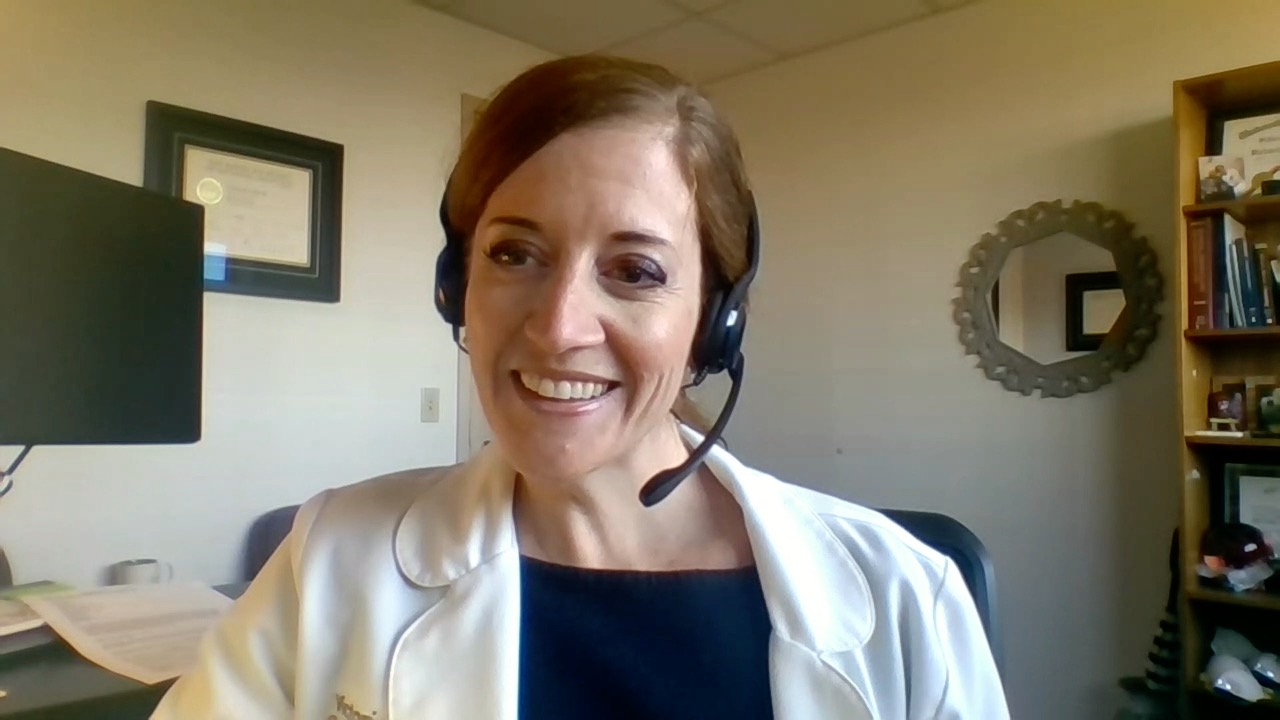 Dr Victoria Giffi (Hagerstown, Maryland)
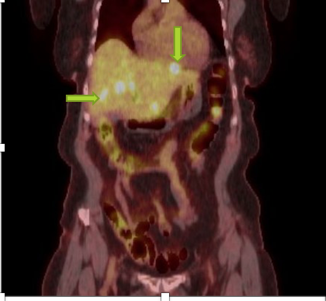 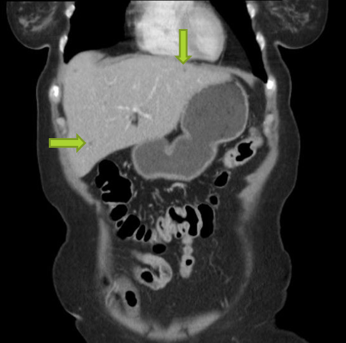 PET CT at diagnosis: Liver metastases
CT after 6 cycles of mFOLFOX/bevacizumab
showing improved metastases
Case Presentation: 78-year-old man with metastatic rectal adenocarcinoma, s/p FOLFIRI/bevacizumab and FOLFOX/bevacizumab, with KRAS G12C mutation identified
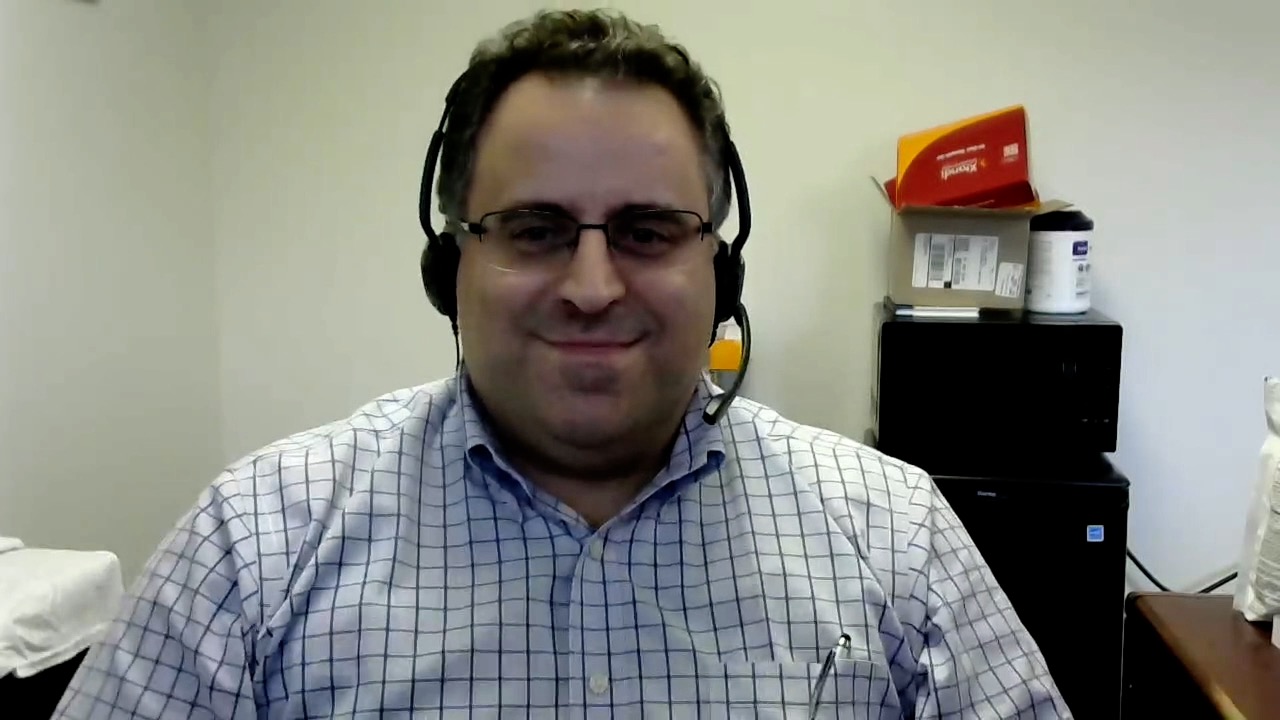 Dr Georges Azzi (Fort Lauderdale, Florida)
What is your usual first-line treatment for microsatellite instability (MSI)-high mCRC?
Pembrolizumab
Pembrolizumab
Pembrolizumab
Pembrolizumab
Nivolumab/ipilimumab if fit, otherwise pembrolizumab
What is your most likely first-line treatment for a younger patient with left-sided, MSS, pan-RAS wild-type, BRAF V600E-mutant mCRC?
FOLFOXIRI + bev
FOLFOXIRI + bev
FOLFOXIRI + bev
FOLFOXIRI + bev
FOLFOXIRI + bev
Regulatory and reimbursement issues aside, for a patient with pan-RAS wild-type mCRC with a BRAF V600E mutation, in which line of therapy would you generally administer BRAF-targeted therapy?
Second line
Second line
Second line
Second line
Second line
Regulatory and reimbursement issues aside, for a patient with mCRC with a BRAF V600E mutation to whom you would administer BRAF-targeted therapy, what would be your preferred treatment?
Encorafenib + cetuximab
Encorafenib + cetuximab
Encorafenib + cetuximab
Encorafenib + panitumumab
Encorafenib + panitumumab
In general, which KRAS G12C inhibitor would you most likely use if you were going to administer such an agent to a patient with mCRC?
Adagrasib
Adagrasib
Adagrasib
Sotorasib
Adagrasib
Regulatory and reimbursement issues aside, what would be your likely second-line treatment for a patient with MSS mCRC with a KRAS p.G12C mutation who receives FOLFOX/bevacizumab and experiences disease progression after receiving 9 months of maintenance bevacizumab?
Adagrasib + cetuximab
Adagrasib
FOLFIRI/CAPIRI + bev
FOLFIRI/CAPIRI + bev
FOLFIRI/CAPIRI + bev
R
COMMIT Phase III Study Schema
mFOLFOX6/bevacizumab
Atezolizumab
Atezolizumab + mFOLFOX6/bevacizumab
Primary endpoint: Progression-free survival
Secondary endpoints: Overall survival, objective response rate, others
dMMR = mismatch repair deficient; IHC = immunohistochemistry; MSI = microsatellite instability; PCR = polymerase chain reaction; NGS = next-generation sequencing
www.clinicaltrials.gov. NCT02997228. Accessed February 2023.
LEAP-017 Phase III Study Design
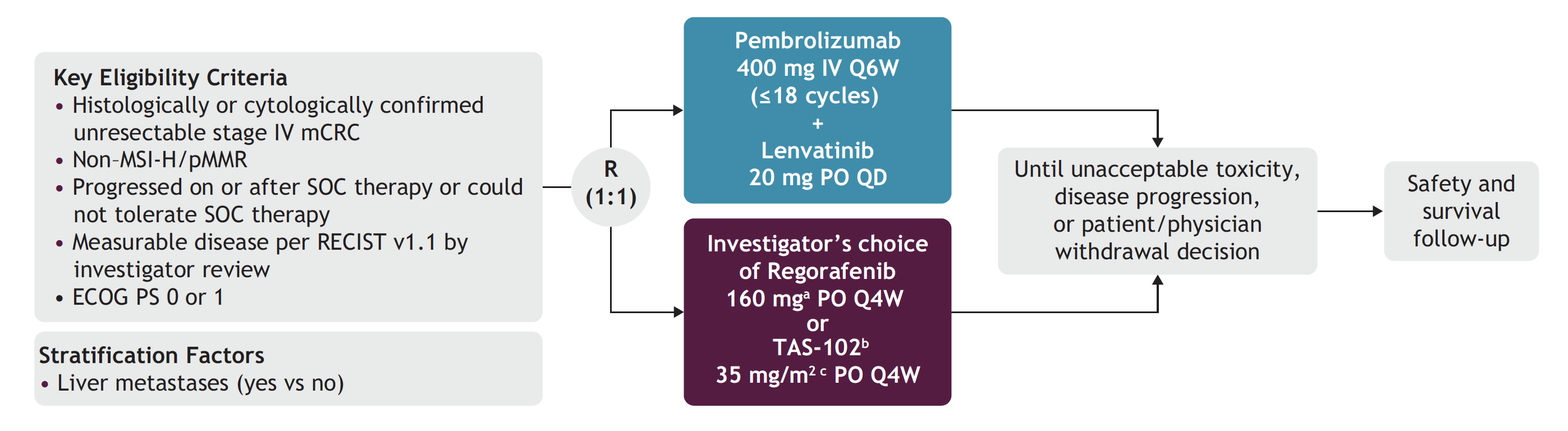 N = 434
Primary Endpoint: Overall Survival
Secondary Endpoints: PFS, OR, DOR, Safety, others
Yoshino T et al. ESMO 2021;Abstract 506TiP.
CodeBreaK 300 Phase III Study Design
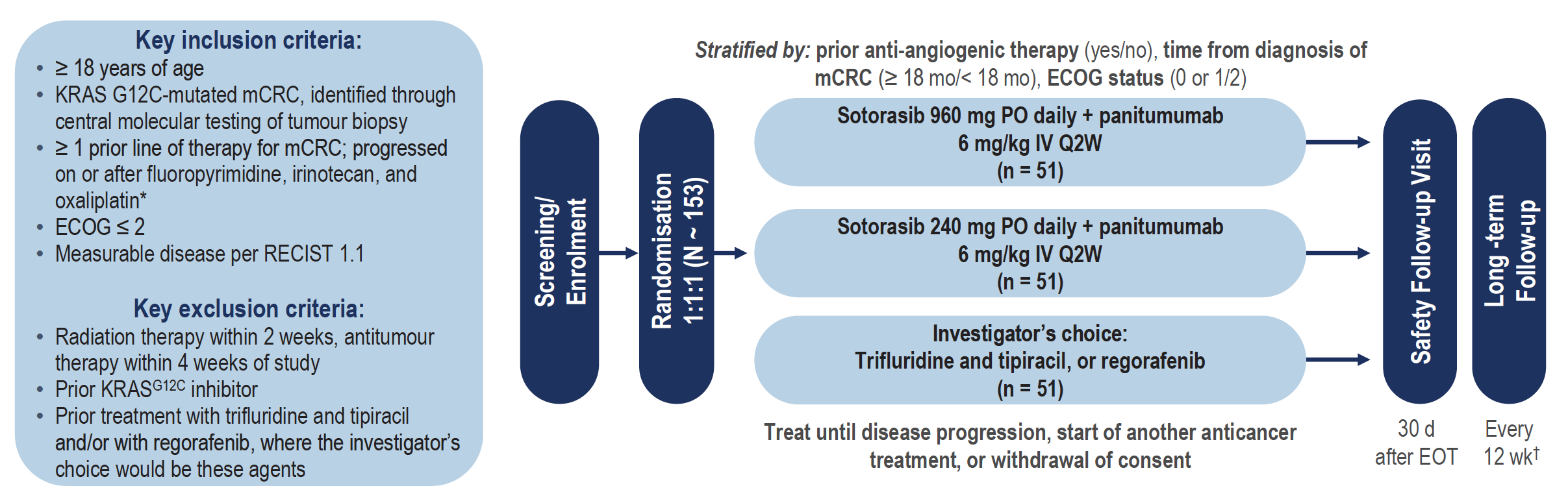 Primary Endpoint: PFS by BICR
Secondary Endpoints: OS, ORR, DOR, TTR
Lopez-Bravo DP et al. ESMO 2022;Abstract 437TiP.
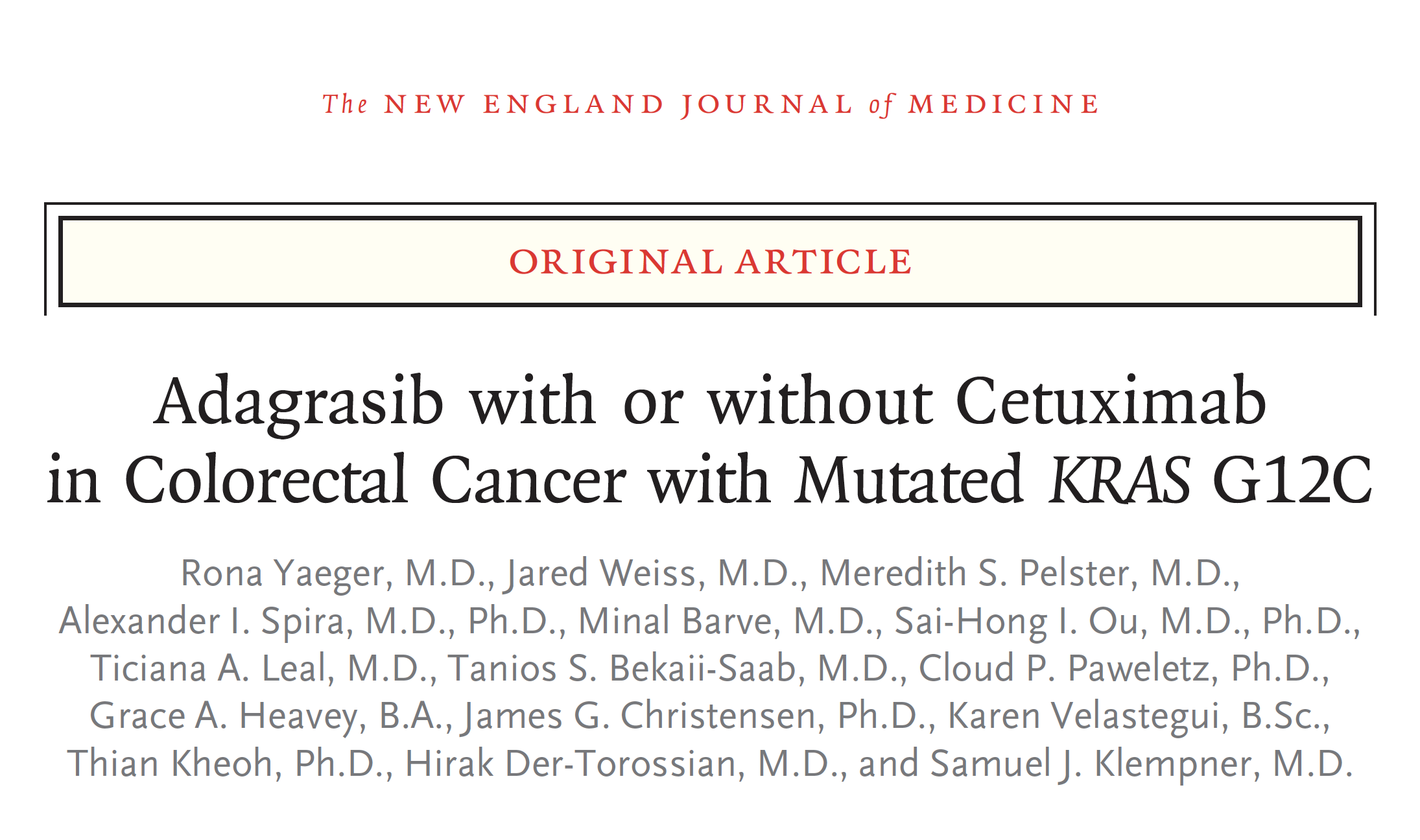 N Engl J Med 2022 Dec 21;[Online ahead of print].
KRYSTAL-1: Response
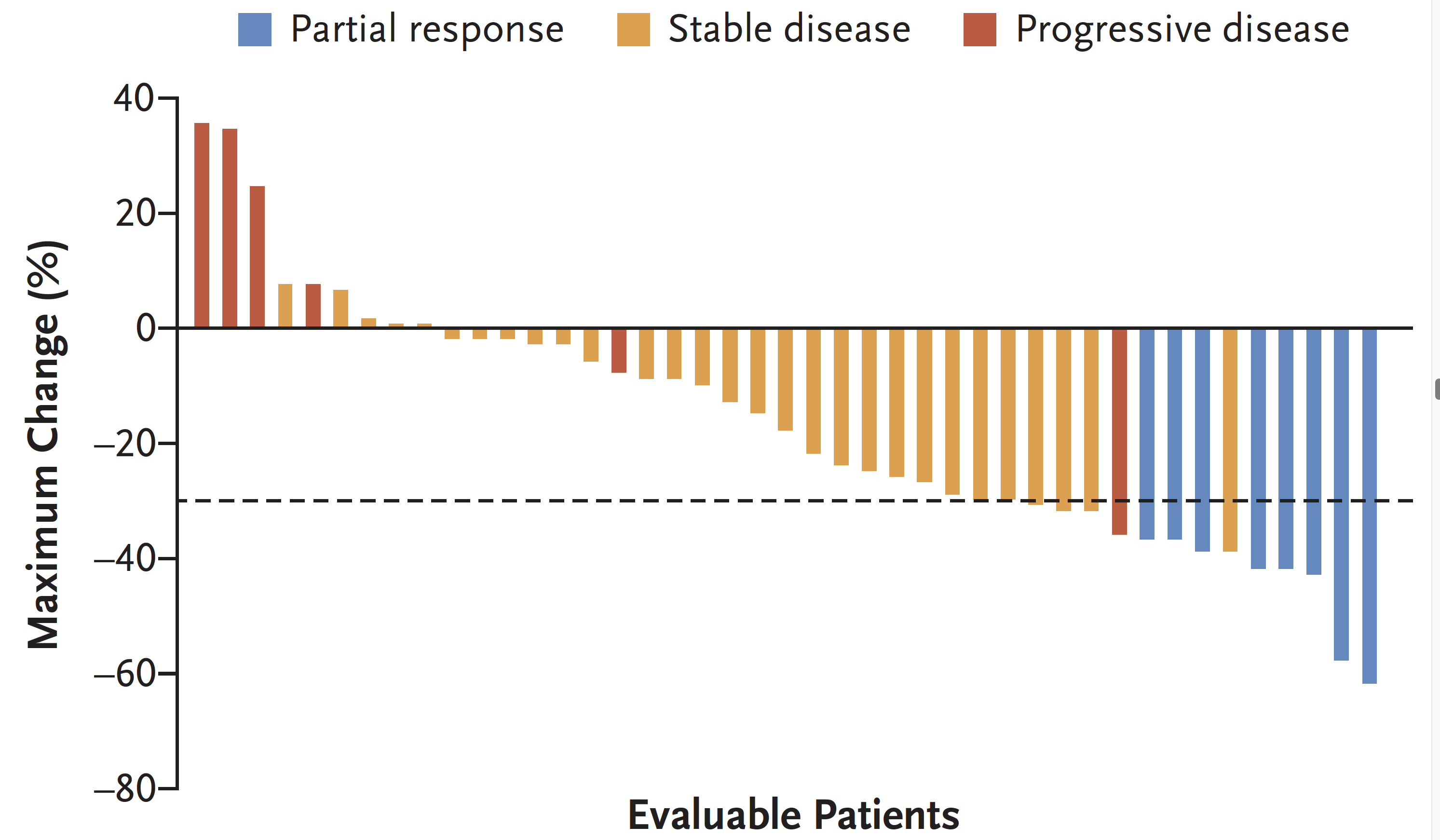 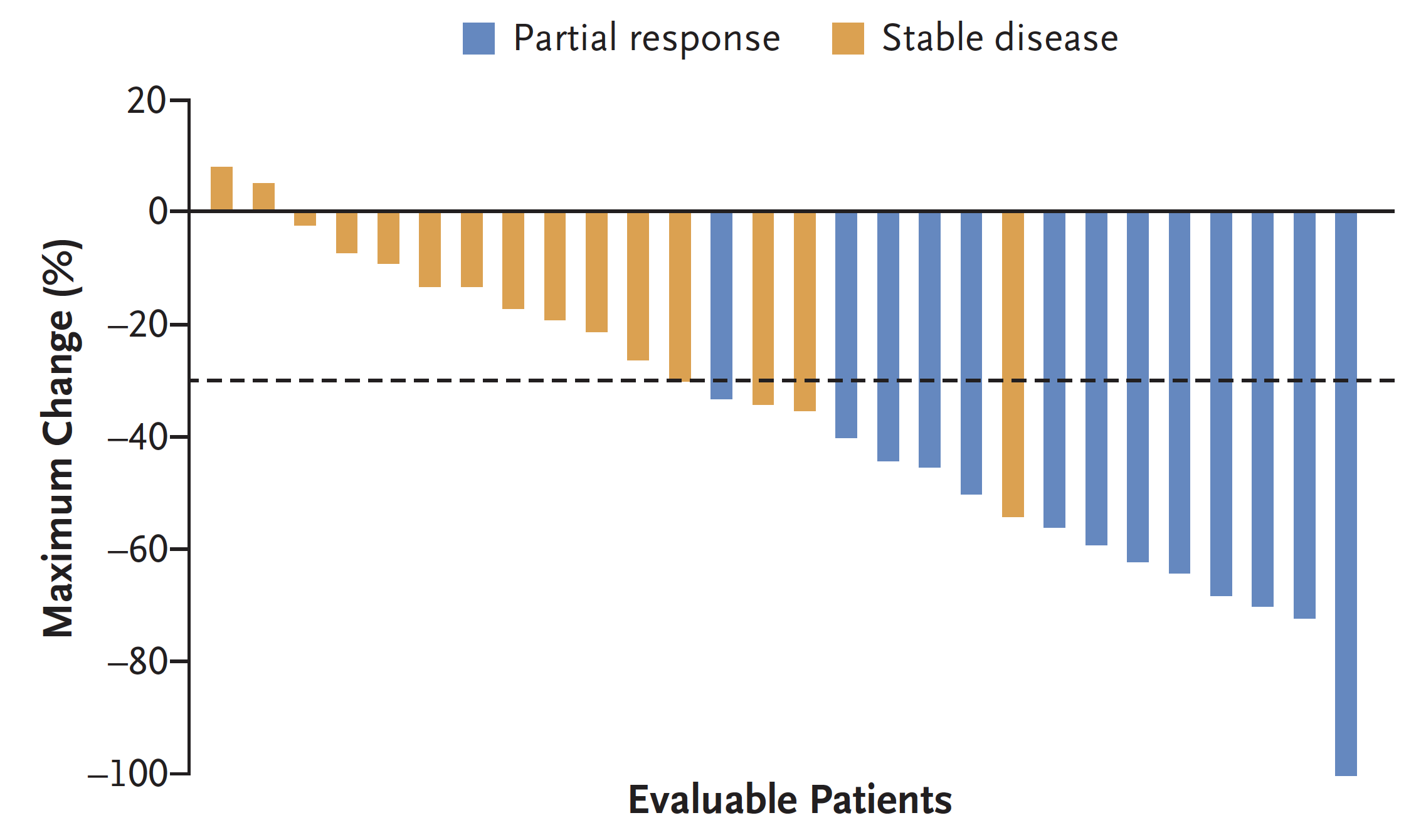 Adagrasib/cetuximab
Adagrasib
ORR: 19%
ORR: 46%
Yaeger R et al. N Engl J Med 2022 Dec 21;[Online ahead of print].
R
KRYSTAL-10 Phase III Study Design
Adagrasib + cetuximab
1:1
FOLFIRI or mFOLFOX6
Primary endpoints: Progression-free survival, overall survival
Secondary endpoints: Safety, ORR, DoR, 1-year survival, others
www.clinicaltrials.gov. NCT04793958. Accessed January 2023. Tabernero J et al. ESMO World Congress on GI Cancers 2021;Poster 200.
Meet The Professor with Dr Lieu
Introduction: Early-Onset Colorectal Cancer
MODULE 1: Localized Disease
MODULE 2: Metastatic Disease
MODULE 3: HER2-Positive Disease
MODULE 4: MSI-H Disease; BRAF-Mutant Disease
MODULE 5: Journal Club with Dr Lieu
MODULE 6: Appendix
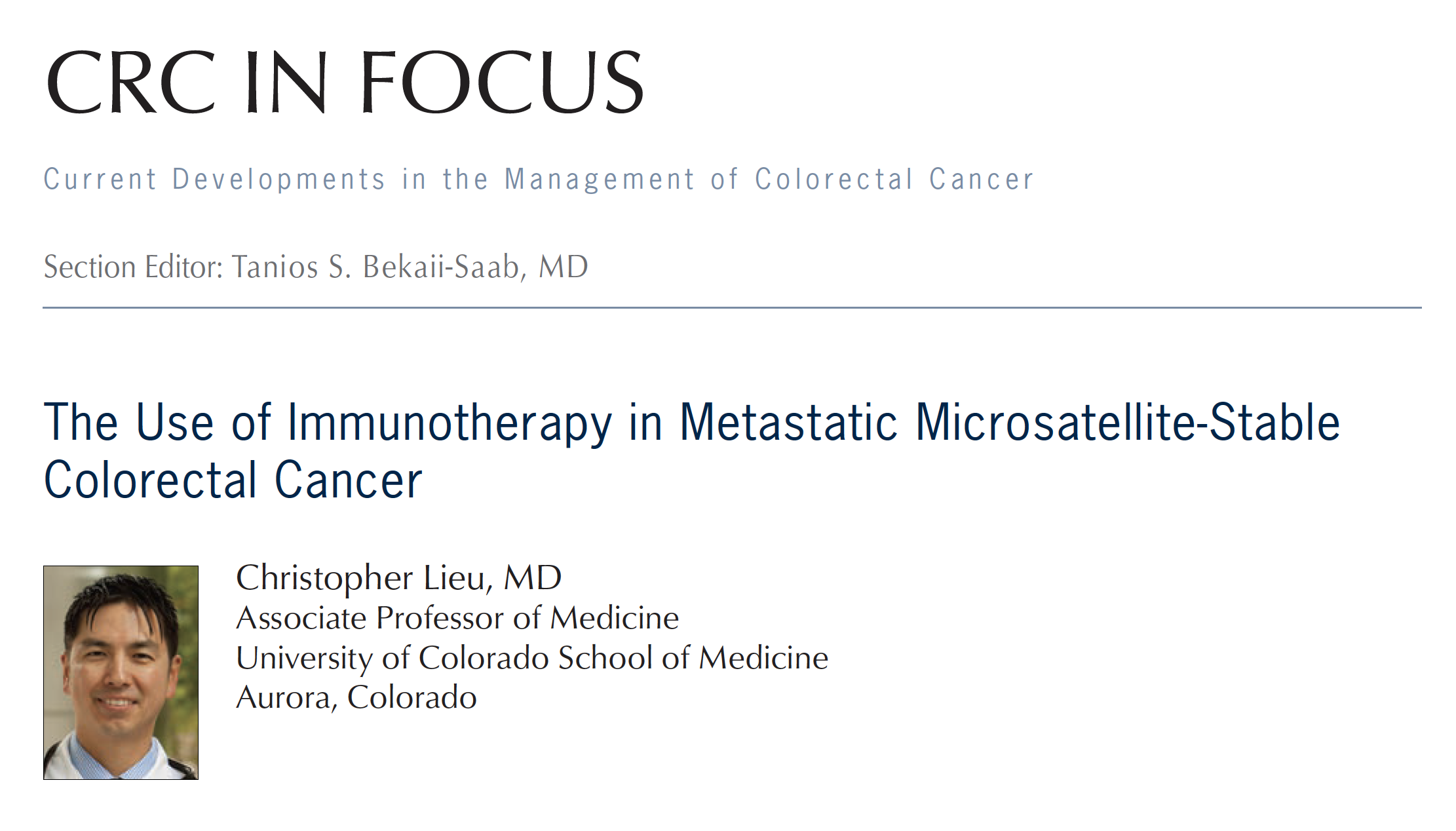 Clin Adv Hematol Oncol 2022 Dec;20(12):703-4.
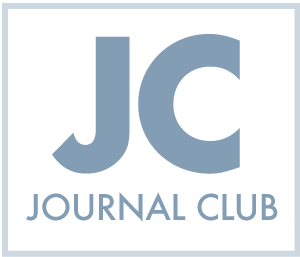 Meet The Professor with Dr Lieu
Introduction: Early-Onset Colorectal Cancer
MODULE 1: Localized Disease
MODULE 2: Metastatic Disease
MODULE 3: HER2-Positive Disease
MODULE 4: MSI-H Disease; BRAF-Mutant Disease
MODULE 5: Journal Club with Dr Lieu
MODULE 6: Appendix
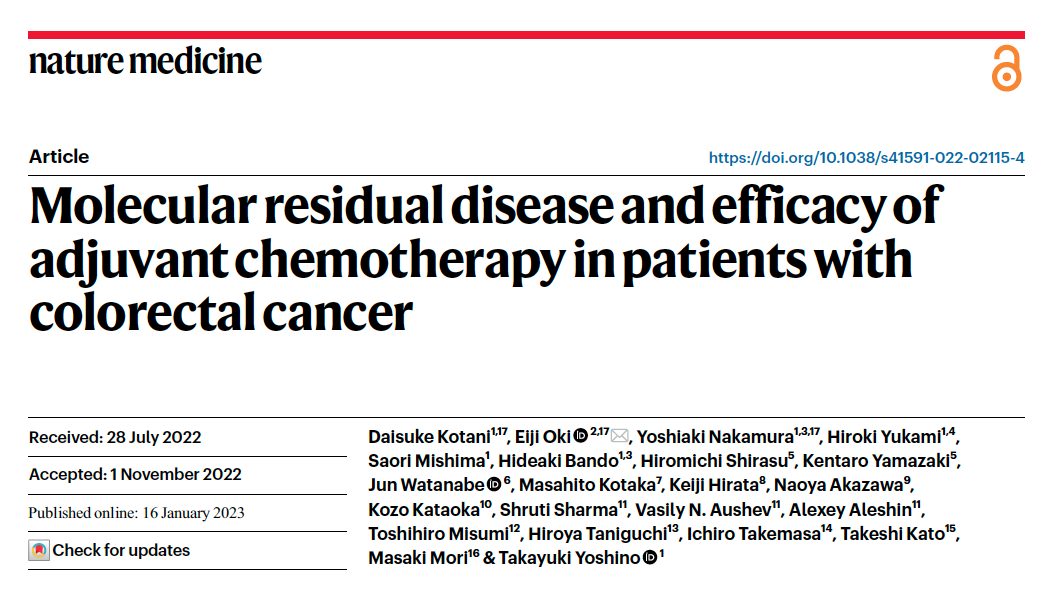 2023 Jan 16;[Online ahead of print].
GALAXY: ctDNA-Based Minimal Residual Disease Is Predictive of Survival Outcomes Among Postsurgical Patients with CRC
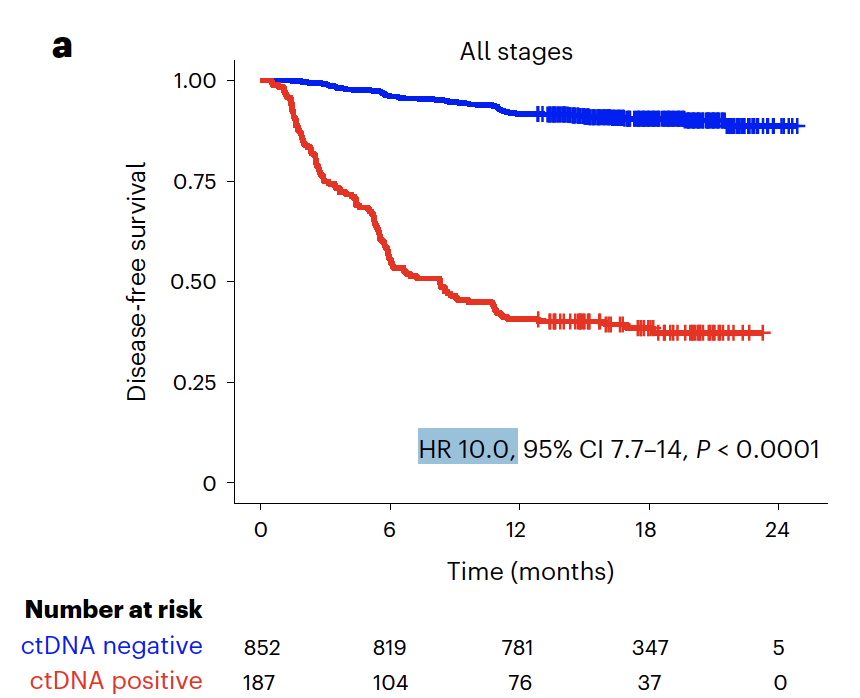 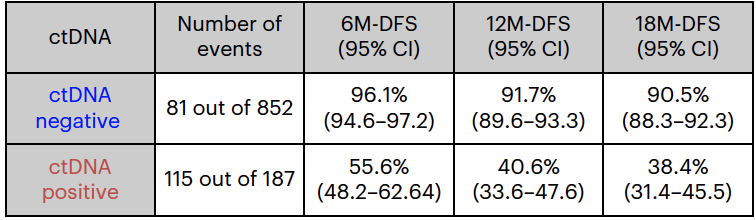 Kotani D et al. Nat Med 2023 Jan 16;[Online ahead of print].
GALAXY: Forest Plot Depicting Multivariate Analysis for Recurrence in Patients with Pathological Stage II to III CRC
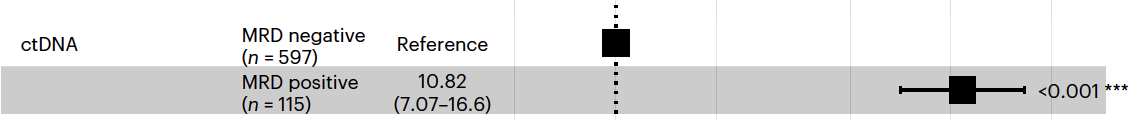 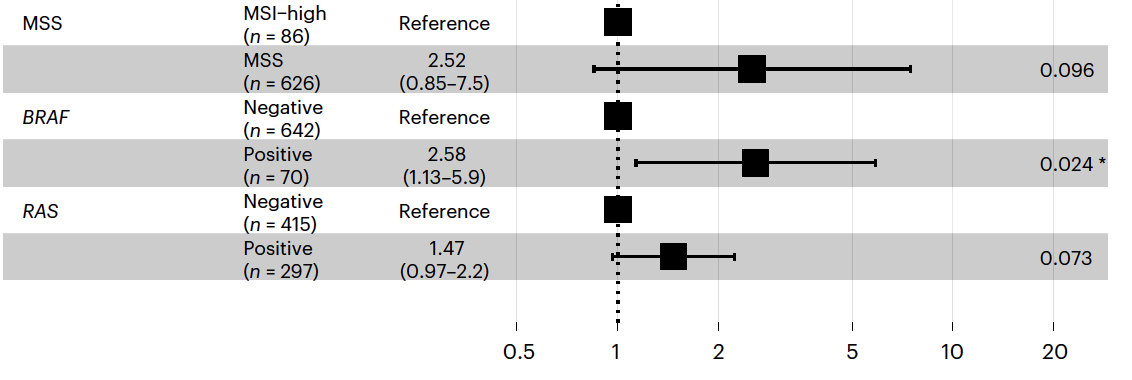 Hazard Ratios
Kotani D et al. Nat Med 2023 Jan 16;[Online ahead of print].
GALAXY: Disease-Free Survival — ctDNA-Positive 4 Weeks After Surgery
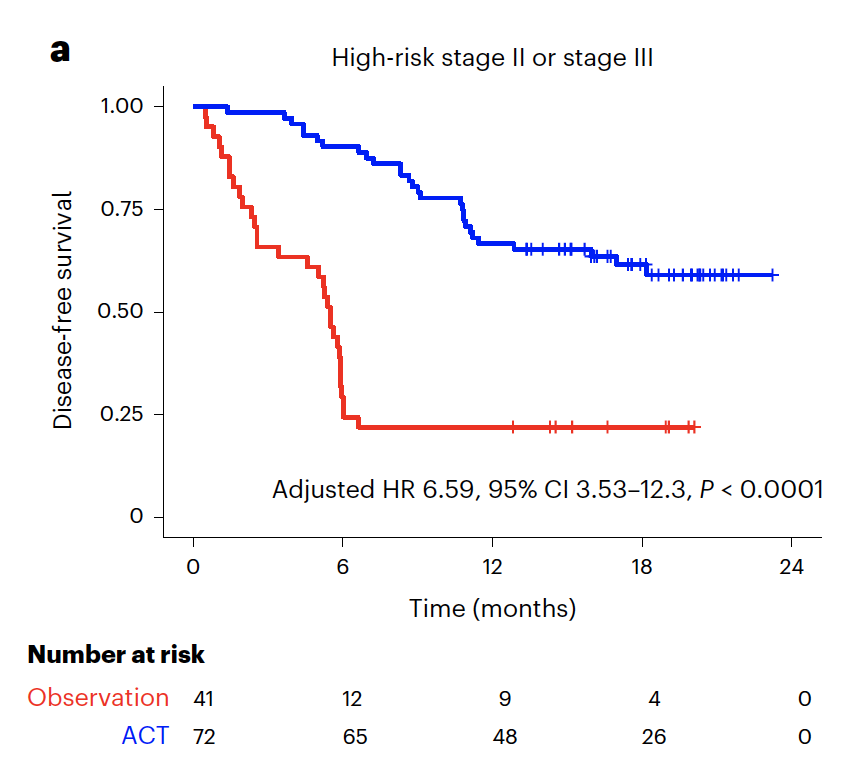 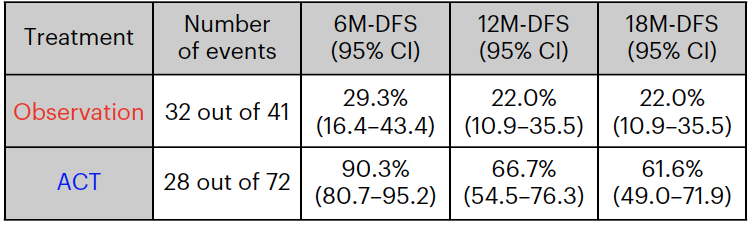 Kotani D et al. Nat Med 2023 Jan 16;[Online ahead of print].
GALAXY: Disease-Free Survival — ctDNA-Negative 4 Weeks After Surgery
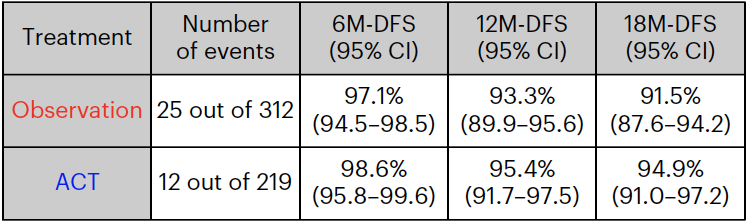 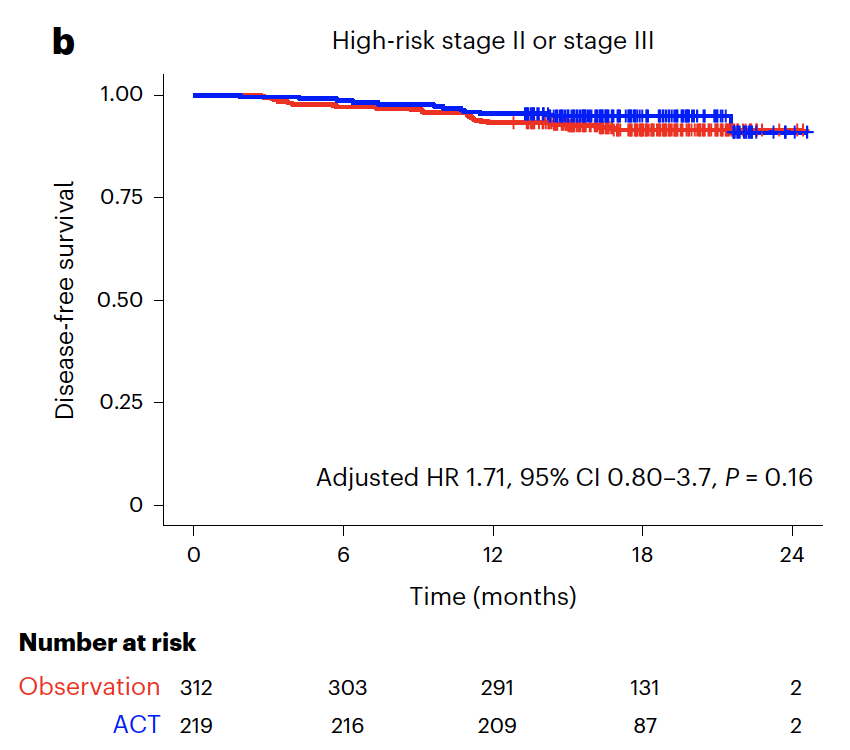 Kotani D et al. Nat Med 2023 Jan 16;[Online ahead of print].
GALAXY: ctDNA-Based Treatment Response Monitoring for Postsurgical Patients with CRC
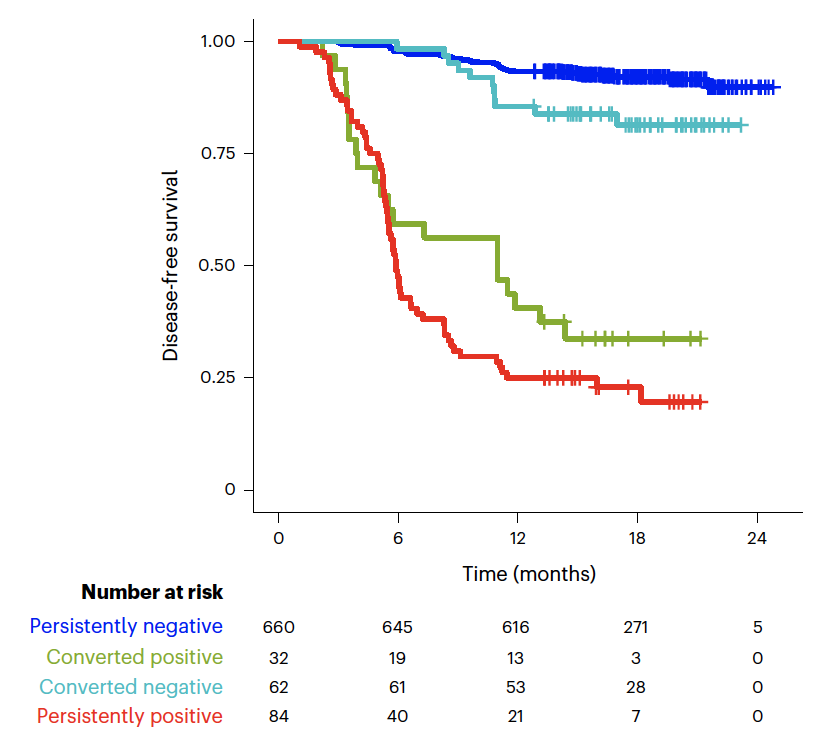 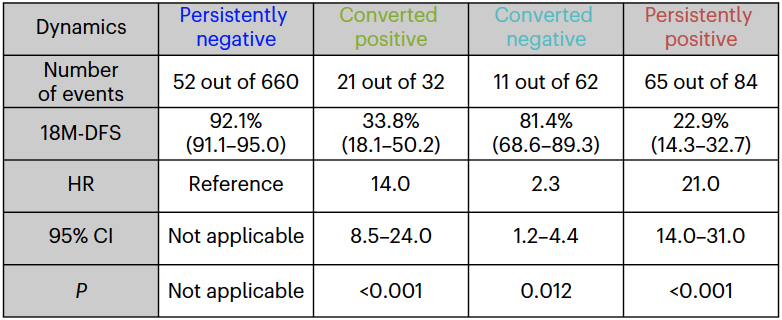 Kotani D et al. Nat Med 2023 Jan 16;[Online ahead of print].
BESPOKE CRC Prospective, Case-Controlled Observational Study
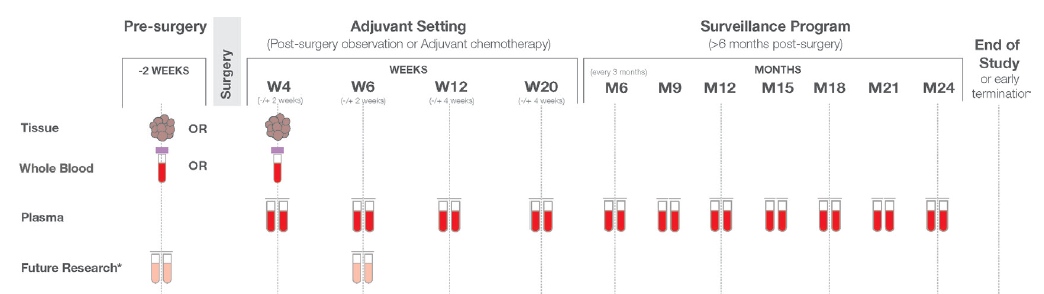 www.clinicaltrials.gov. NCT04264702. Accessed February 2023.
Kasi PM et al. BMJ Open 2021;11:e047831.
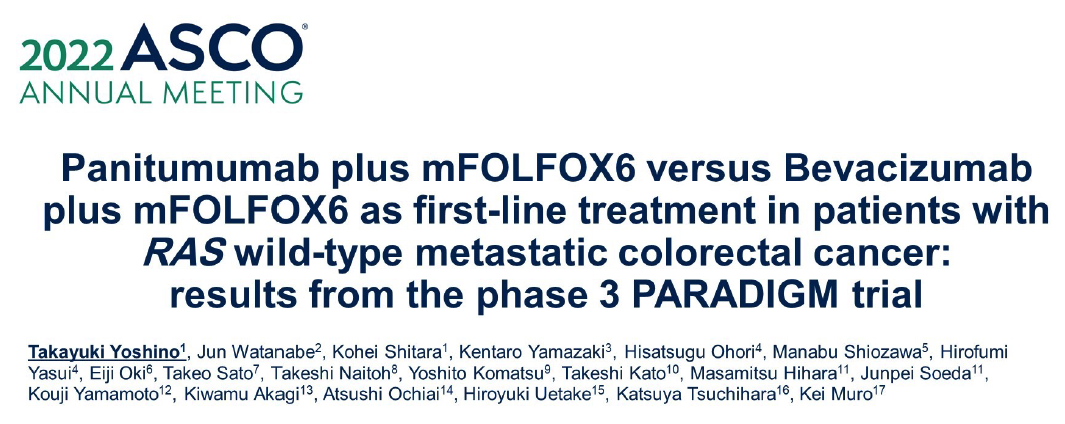 Abstract LBA1
PARADIGM: Adverse Events Reported in ≥20% of Patients
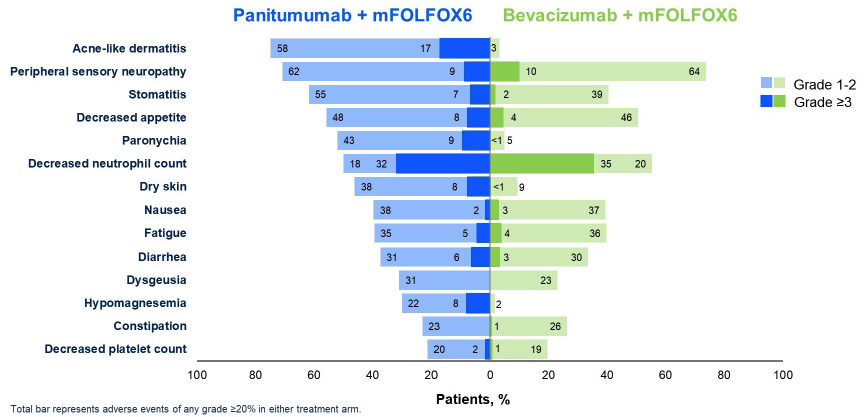 Yoshino T et al. ASCO 2022;Abstract LBA1.
Key Studies of Anti-EGFR Rechallenge for Metastatic CRC
mAb = monoclonal antibody; WT = wild type; mut = mutant
Doleschal B et al. Front Oncol 2022;[Online ahead of print].
BREAKWATER Safety Lead-In: Frequency of Dose-Limiting Toxicities (DLTs) and Safety Summary
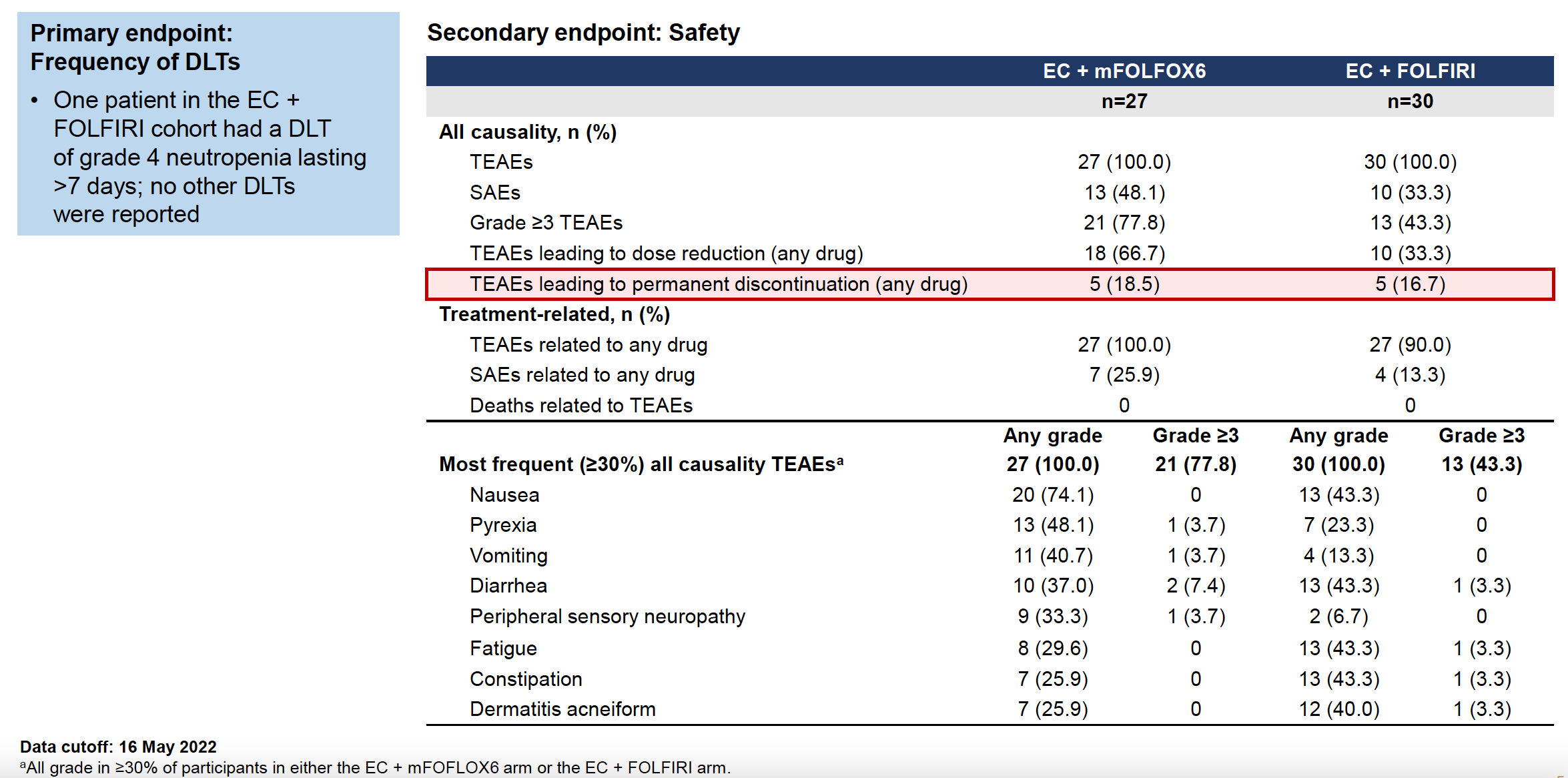 EC = encorafenib and cetuximab; TEAEs = treatment-emergent adverse events; SAEs = serious adverse events
Tabernero J et al. ESMO 2022;Abstract BBA26.
BREAKWATER Safety Lead-In: Overview of Response
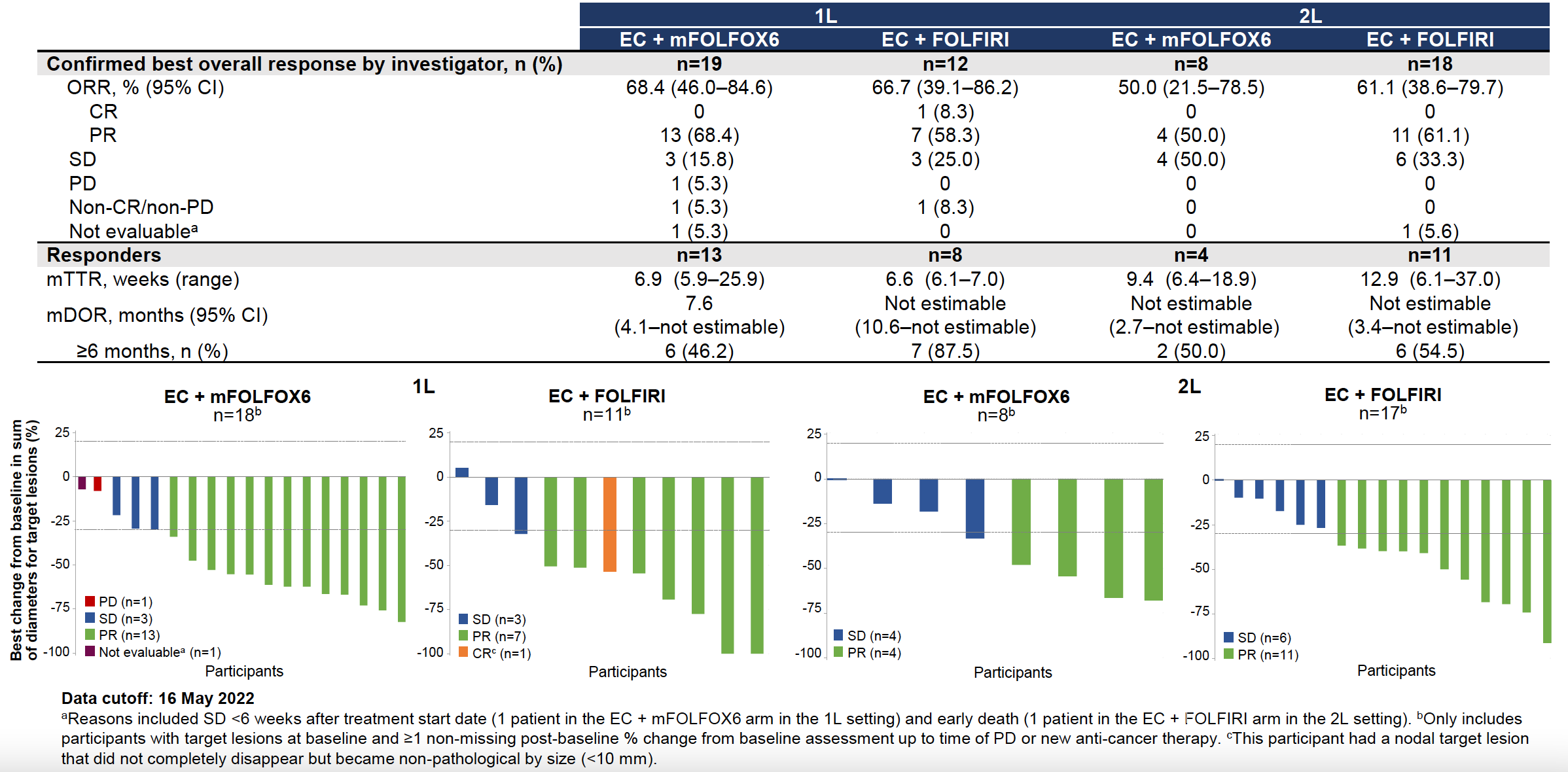 Tabernero J et al. ESMO 2022;Abstract BBA26.
KEYNOTE-177 Coprimary Endpoint: Final Analysis of Overall Survival (Intent-to-Treat Population)
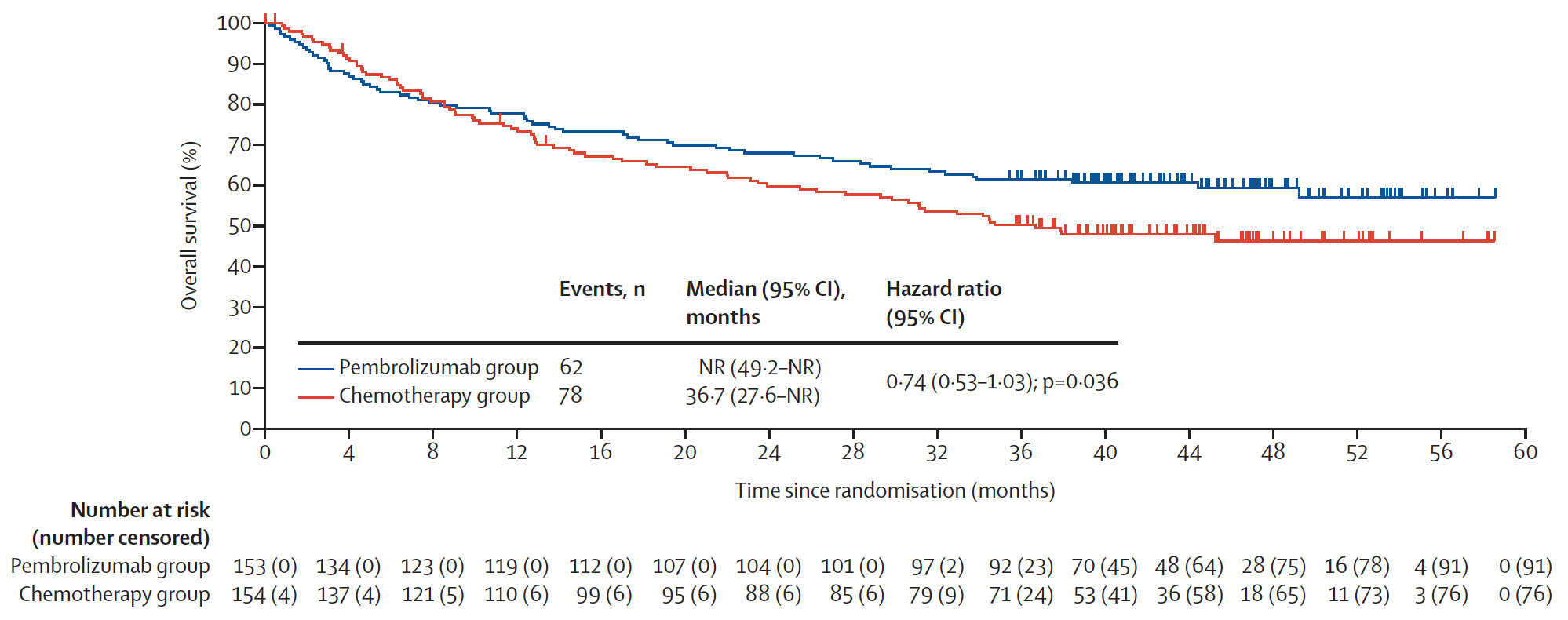 At final analysis, OS with pembrolizumab versus chemotherapy did not meet the one-sided α boundary of 0.025 required for superiority.
Diaz LA Jr et al. Lancet Oncol 2022 April 12;23(5):659-70.
KEYNOTE-177: Time to Progression (PFS2)
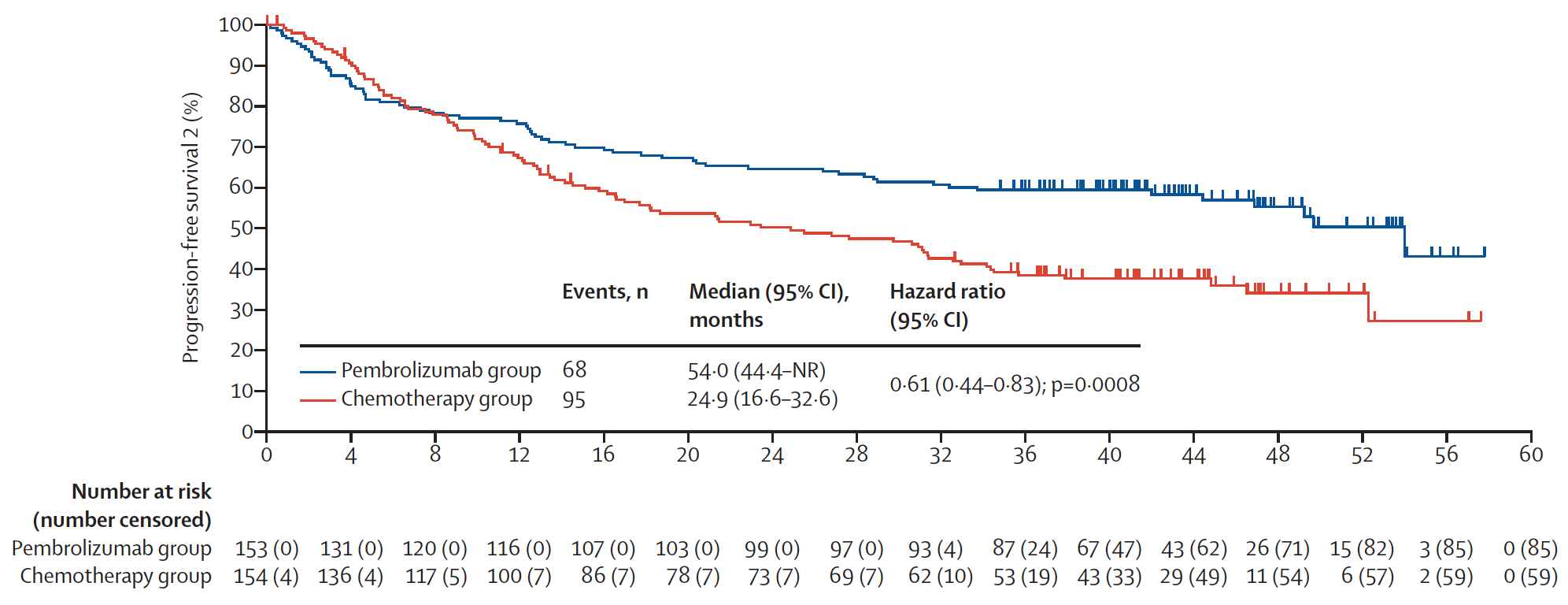 At the final analysis, median progression-free survival (PFS) was longer with pembrolizumab (16.5 mo) than with chemotherapy (8.2 mo); however, because superiority was met at the second interim analysis, superiority was not formally tested at the final analysis (HR 0.59).
PFS2 = disease progression on next line of therapy after first progression
Diaz LA Jr et al. Lancet Oncol 2022 April 12;23(5):659-70.